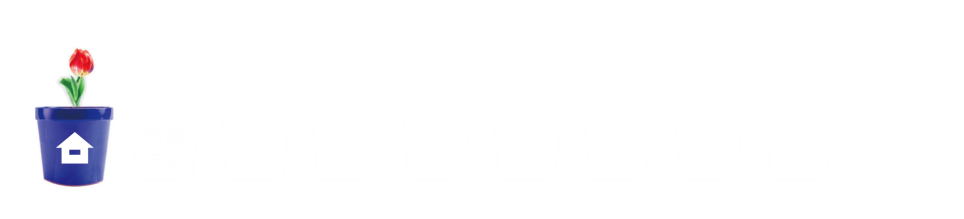 4
약분과 통분
(『수학』 81~81쪽, 『수학 익힘』 54쪽)
9
얼마나 알고 있나요
차시
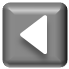 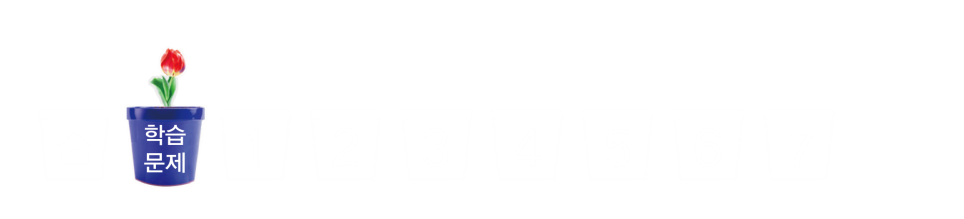 9차시
얼마나 알고 있나요
이번 단원에서 배운 내용을
얼마나 알고 있는지 확인해보아요.
학습
문제
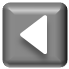 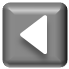 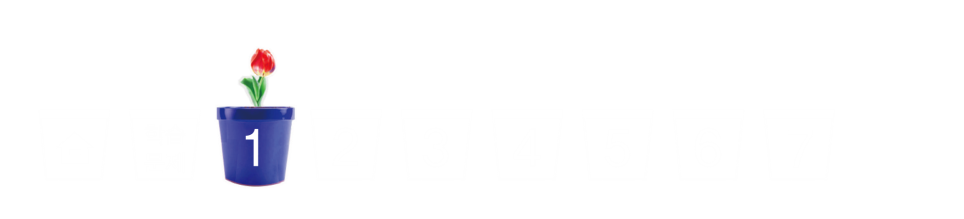 크기가 같은 분수 찾기
와 크기가 같은 분수를 모두 찾아     표 하세요.
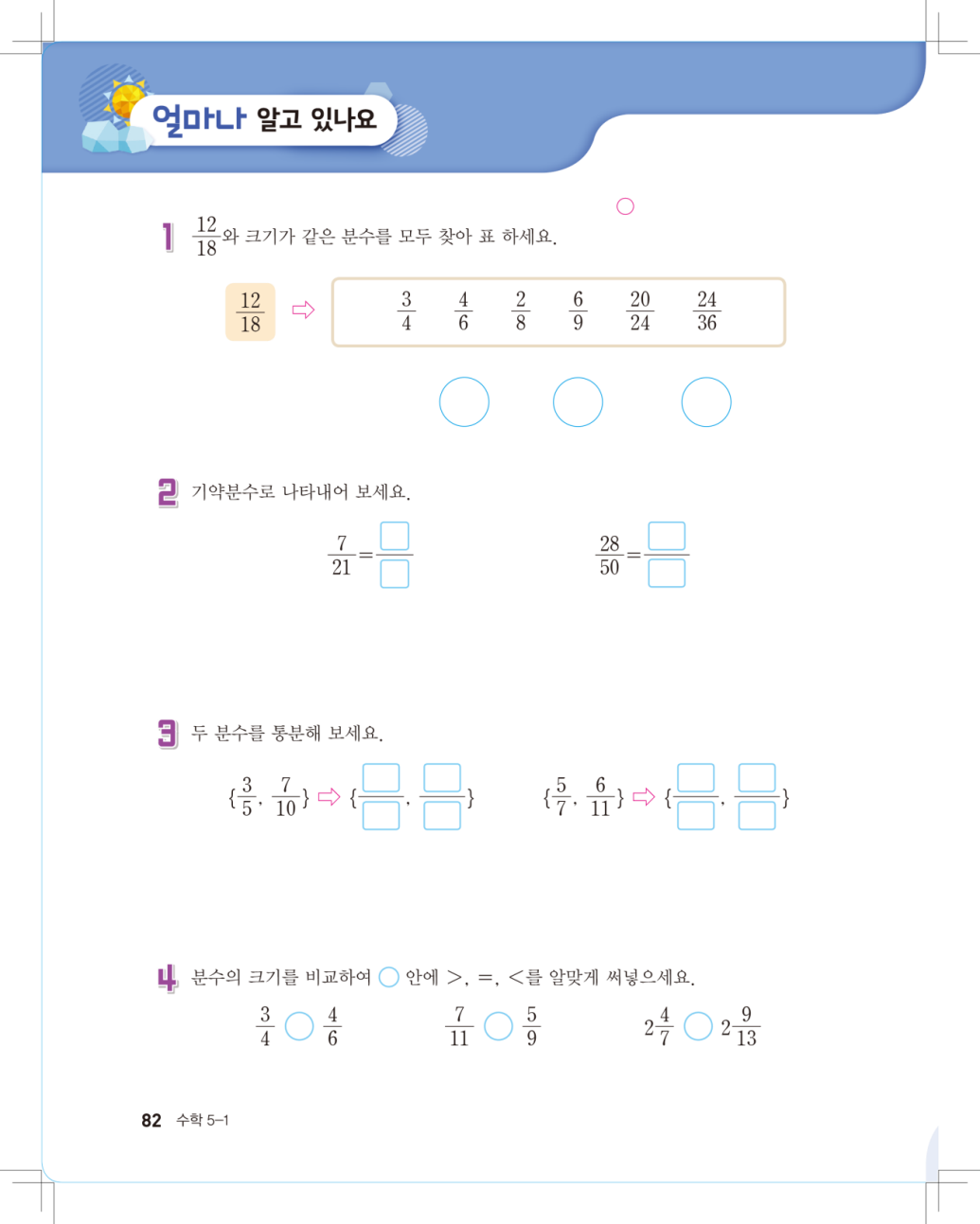 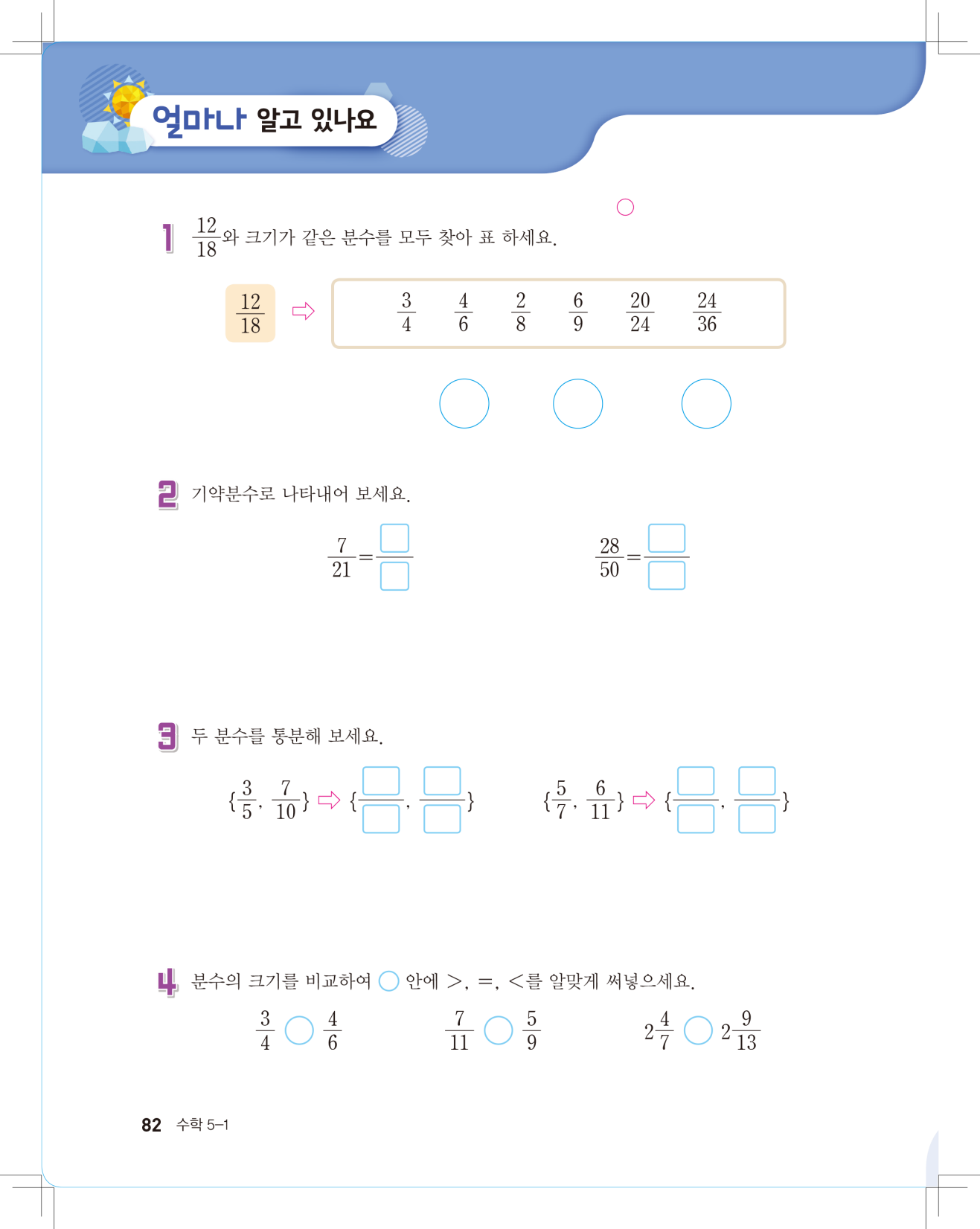 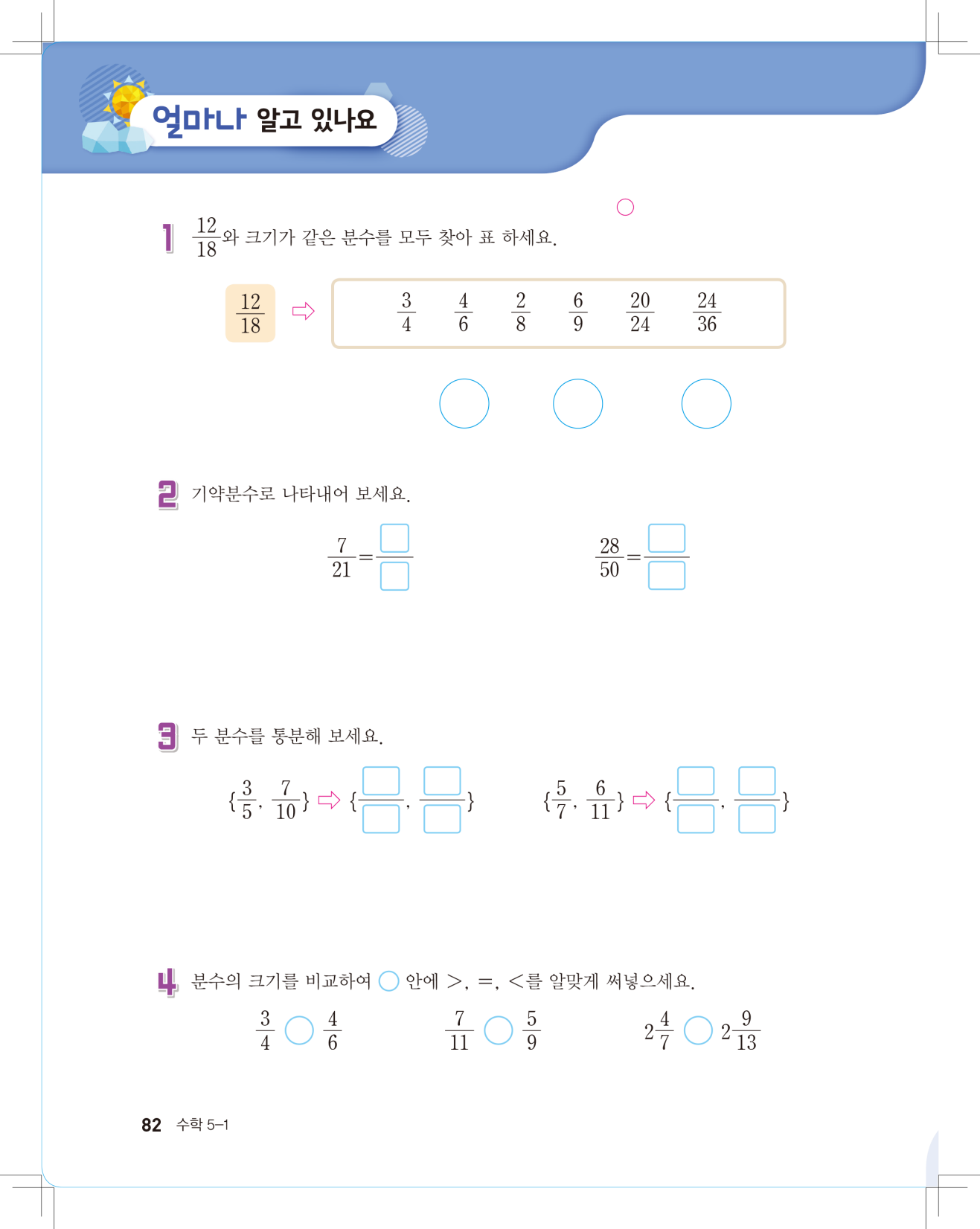 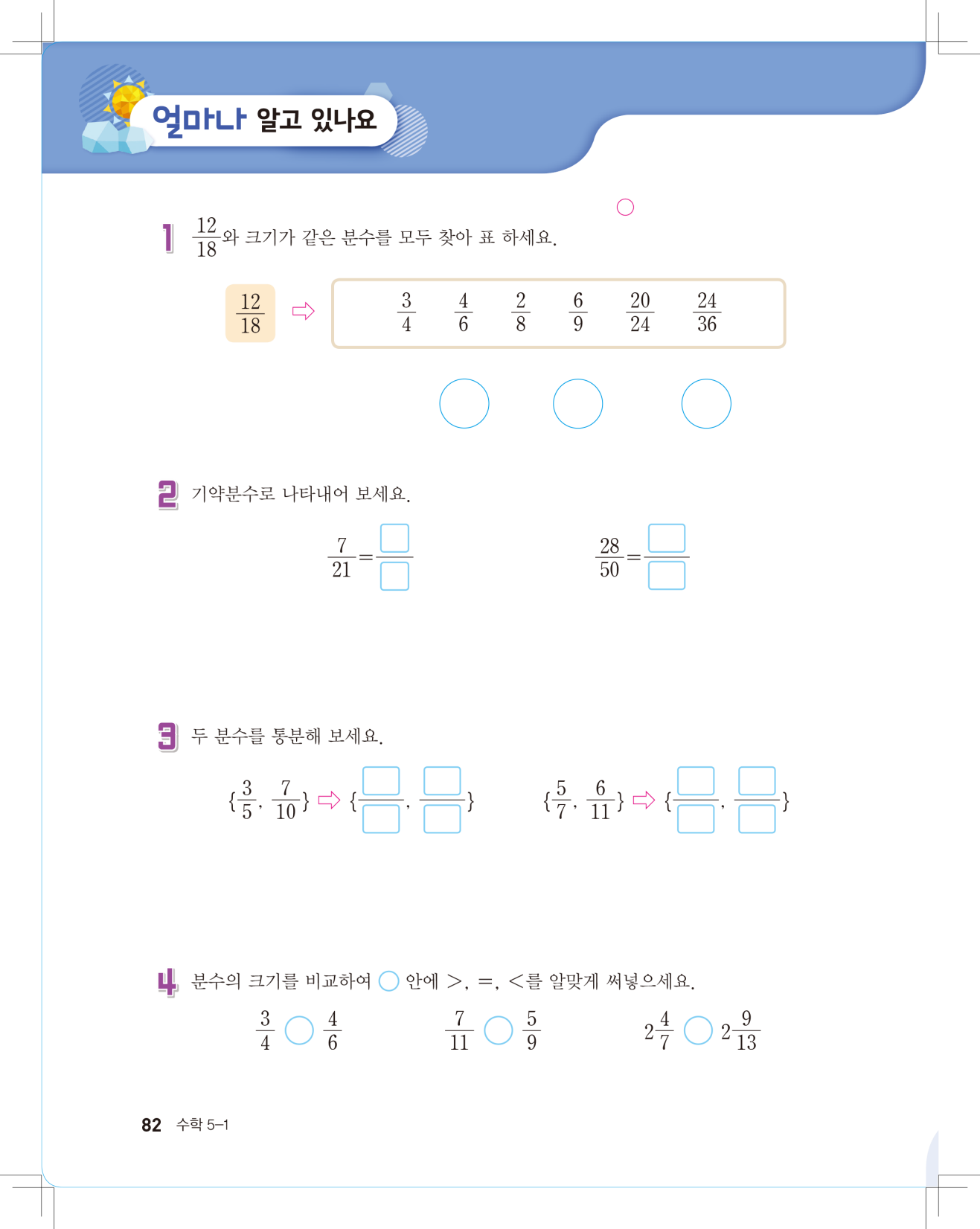 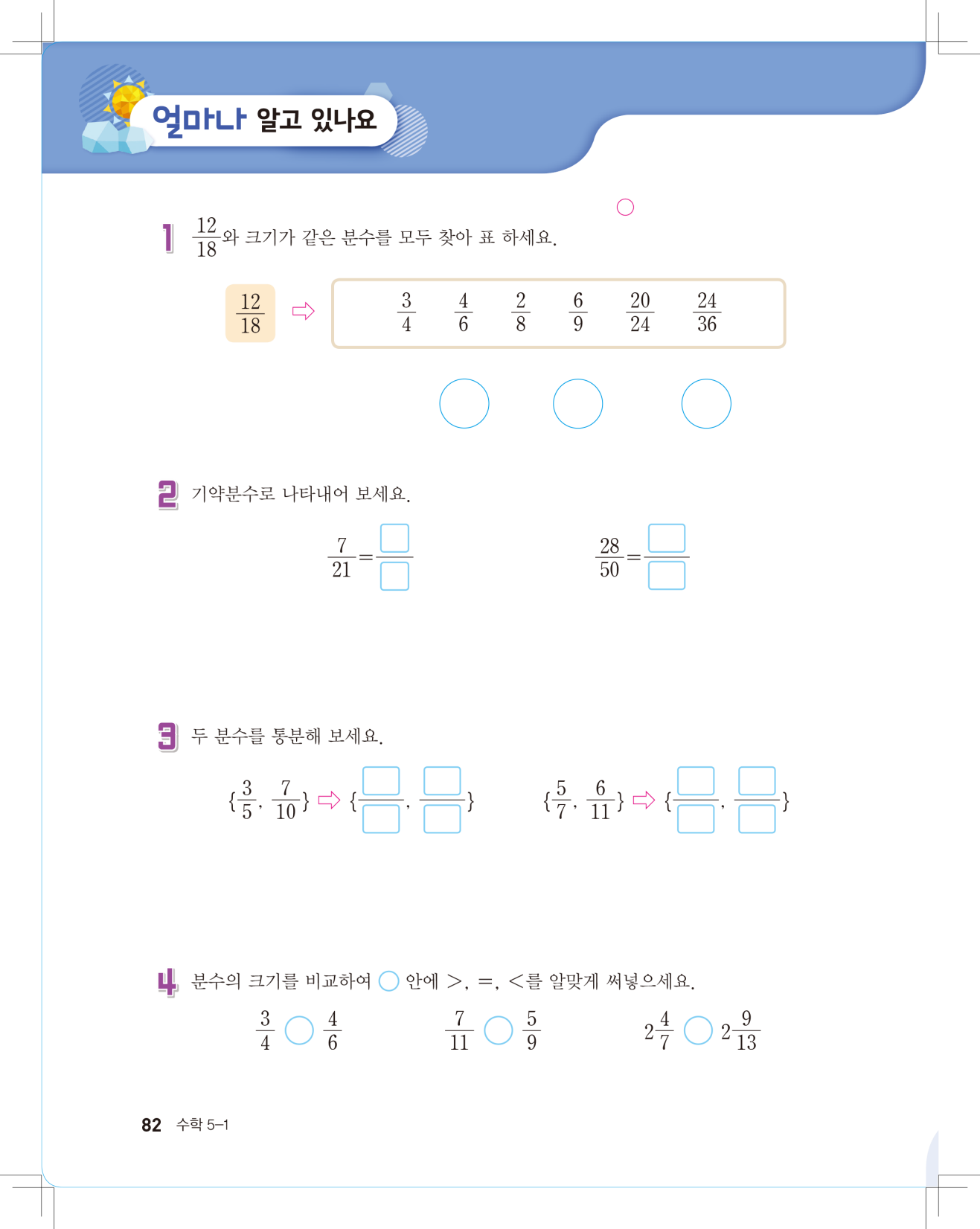 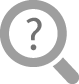 의 분모와 분자를 3으로 나누어 약분하면      입니다. 
      의 분모와 분자를 2으로 나누어 약분하면      입니다. 
      의 분모와 분자에 2를 곱하면       입니다.
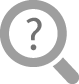 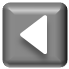 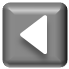 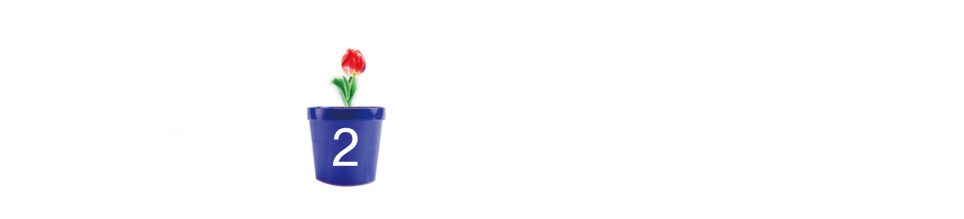 기약분수로 나타내기
기약분수로 나타내어 보세요.
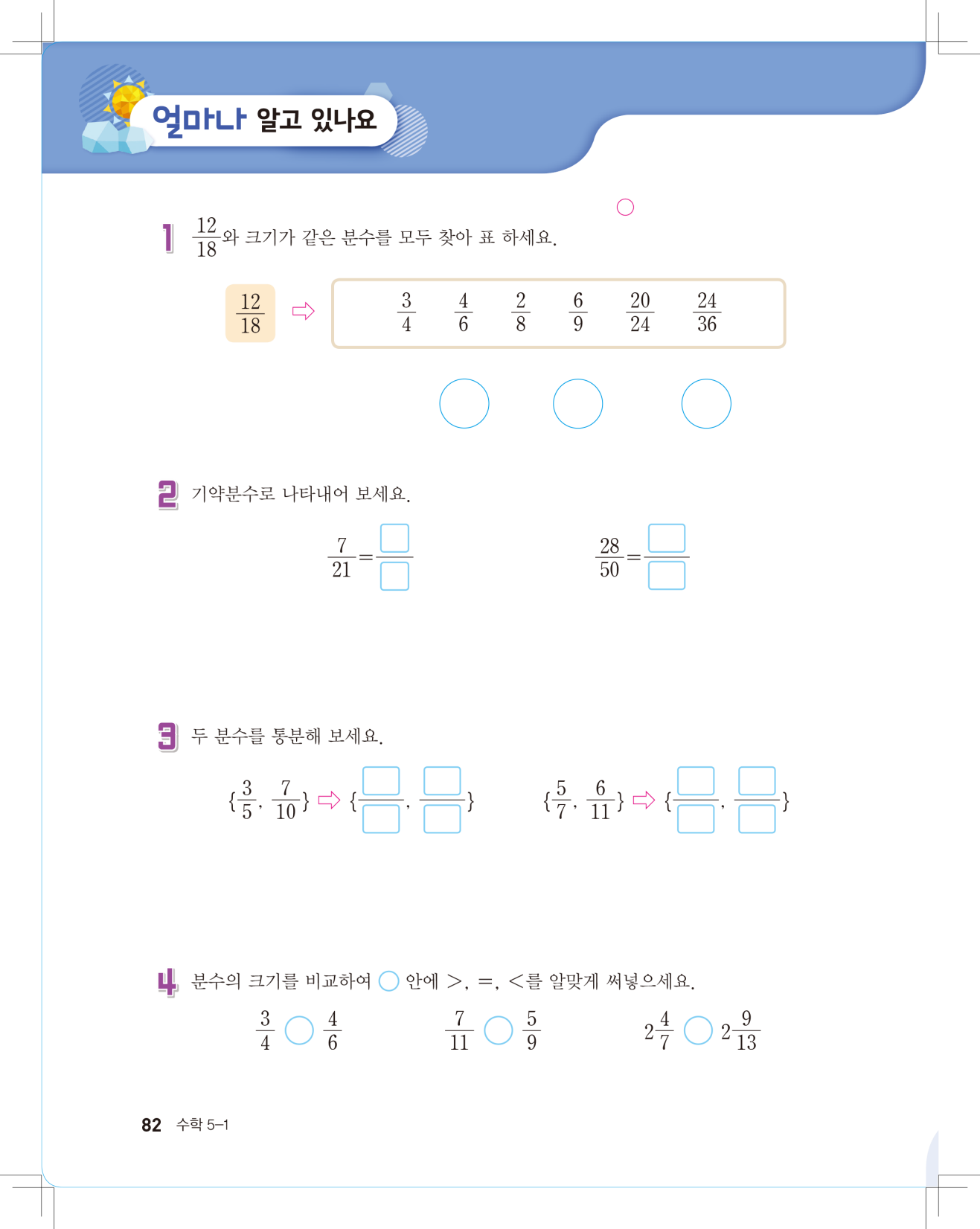 1
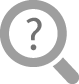 3
의 분모와 분자의 최대공약수 7로 나누어 약분하면      입니다.
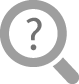 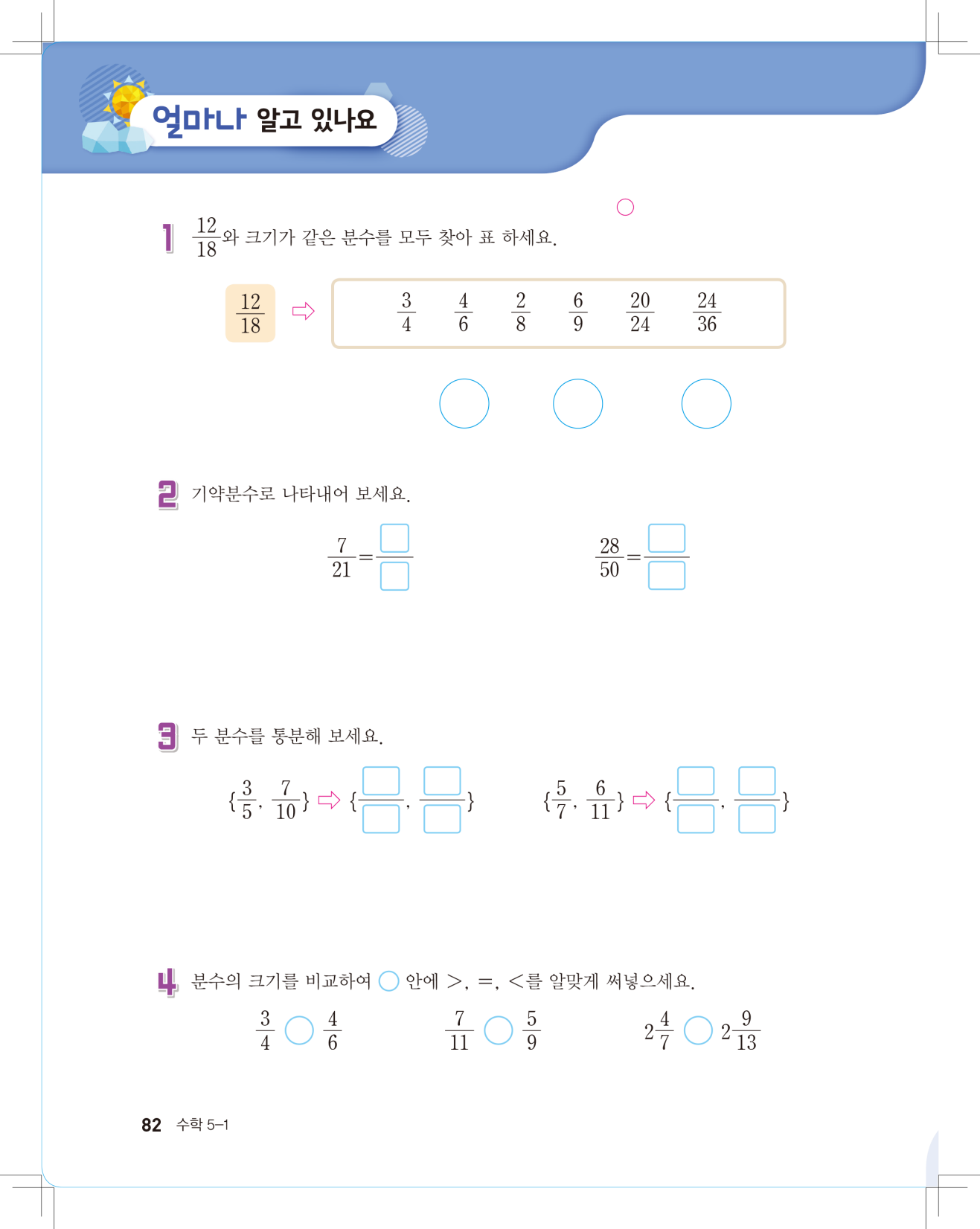 14
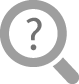 25
의 분모와 분자의 최대공약수 2로 나누어 약분하면       입니다.
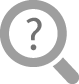 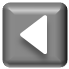 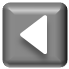 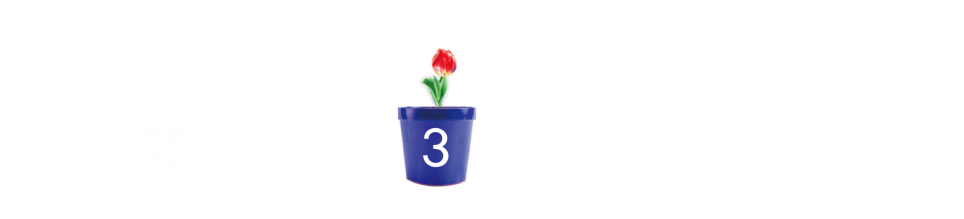 분모의 곱으로 통분하기
두 분수를 통분해 보세요.
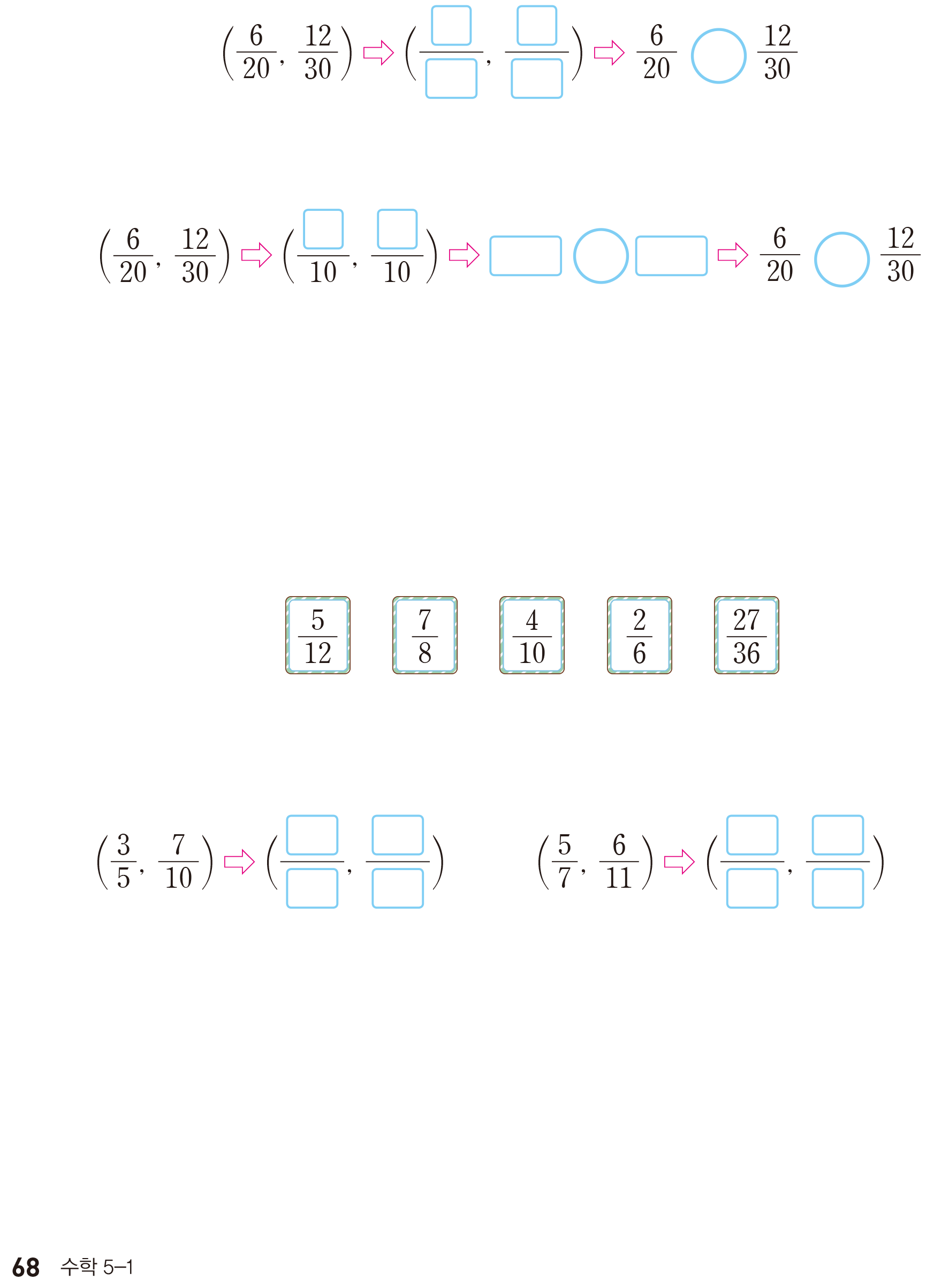 7
6
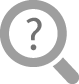 예)
10
10
두 분모의 최소공배수를 공통분모로 하기 위해       의 분모, 분자에 각각 2를 곱합니다.
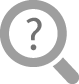 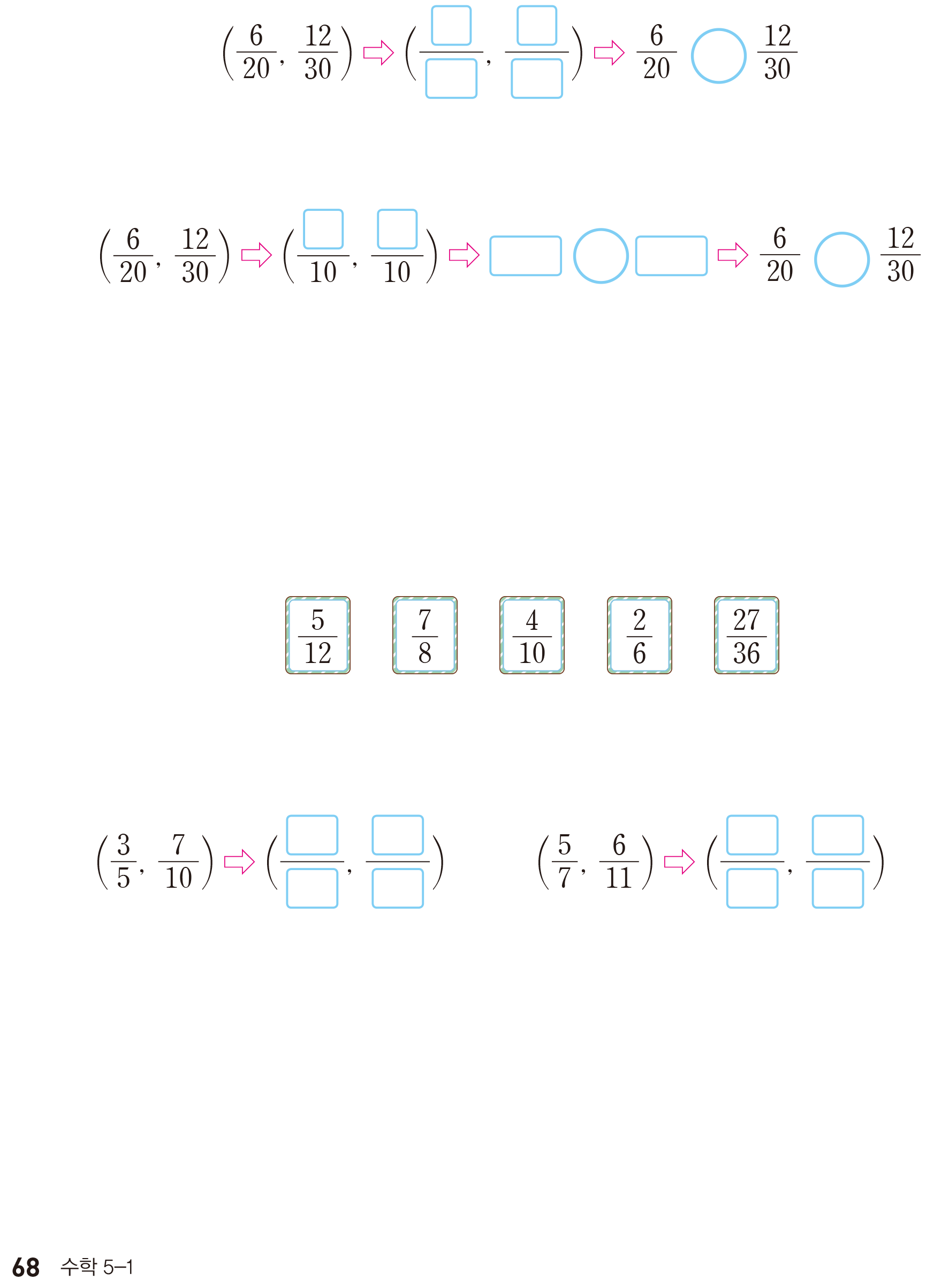 55
42
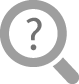 77
77
두 분모의 곱 77을 공통분모로 하기 위해      의 분모, 분자에 각각 11을 곱하면
          이고,        의 분모, 분자에 각각 7을 곱하면        입니다.
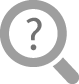 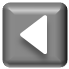 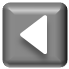 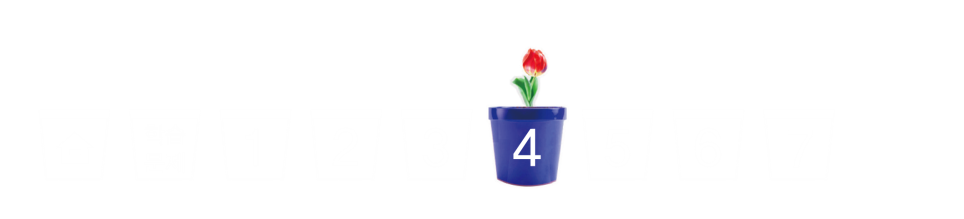 분수의 크기 비교하기
분수의 크기를 비교하여      안에  >, =, <를 알맞게 써넣으세요.
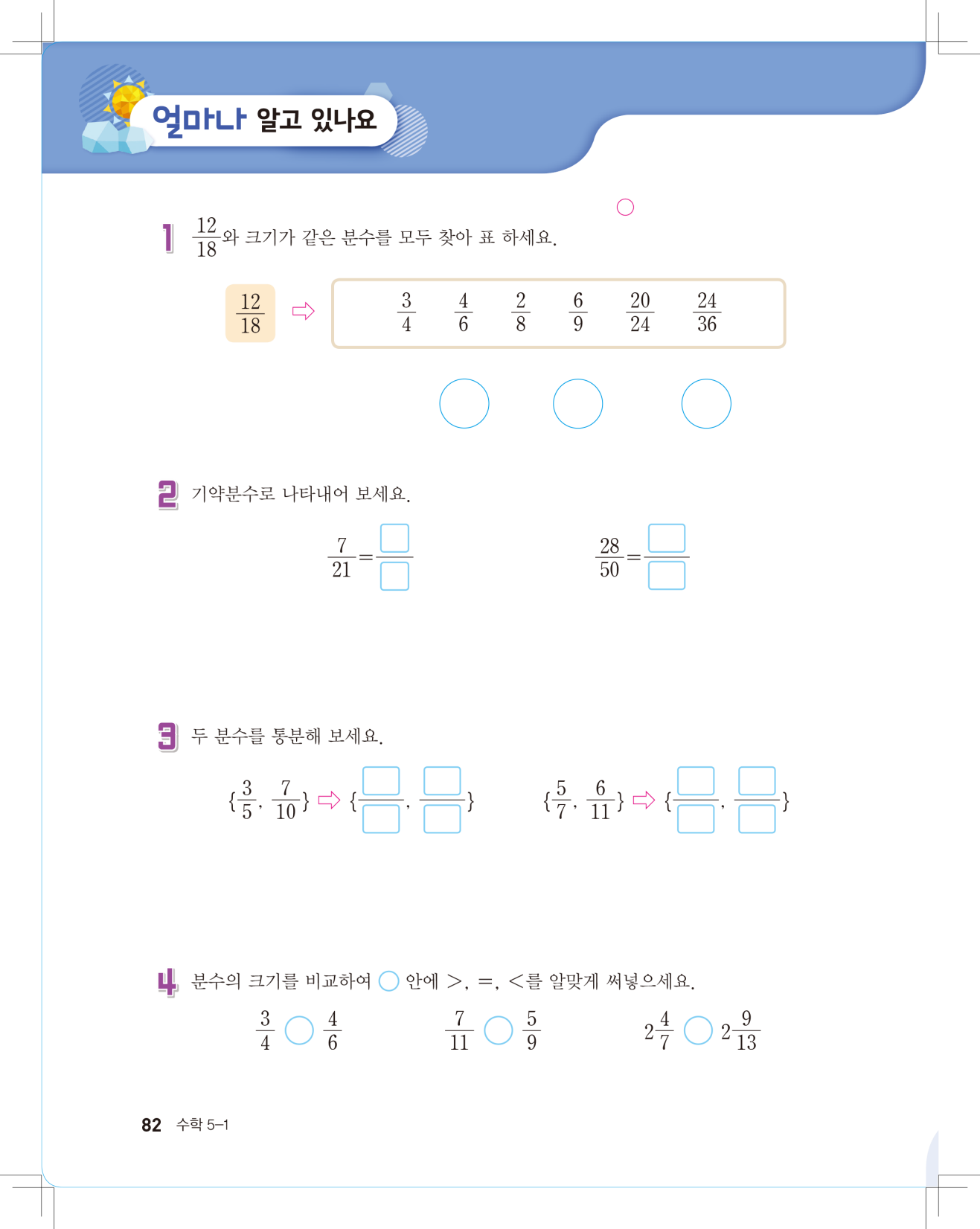 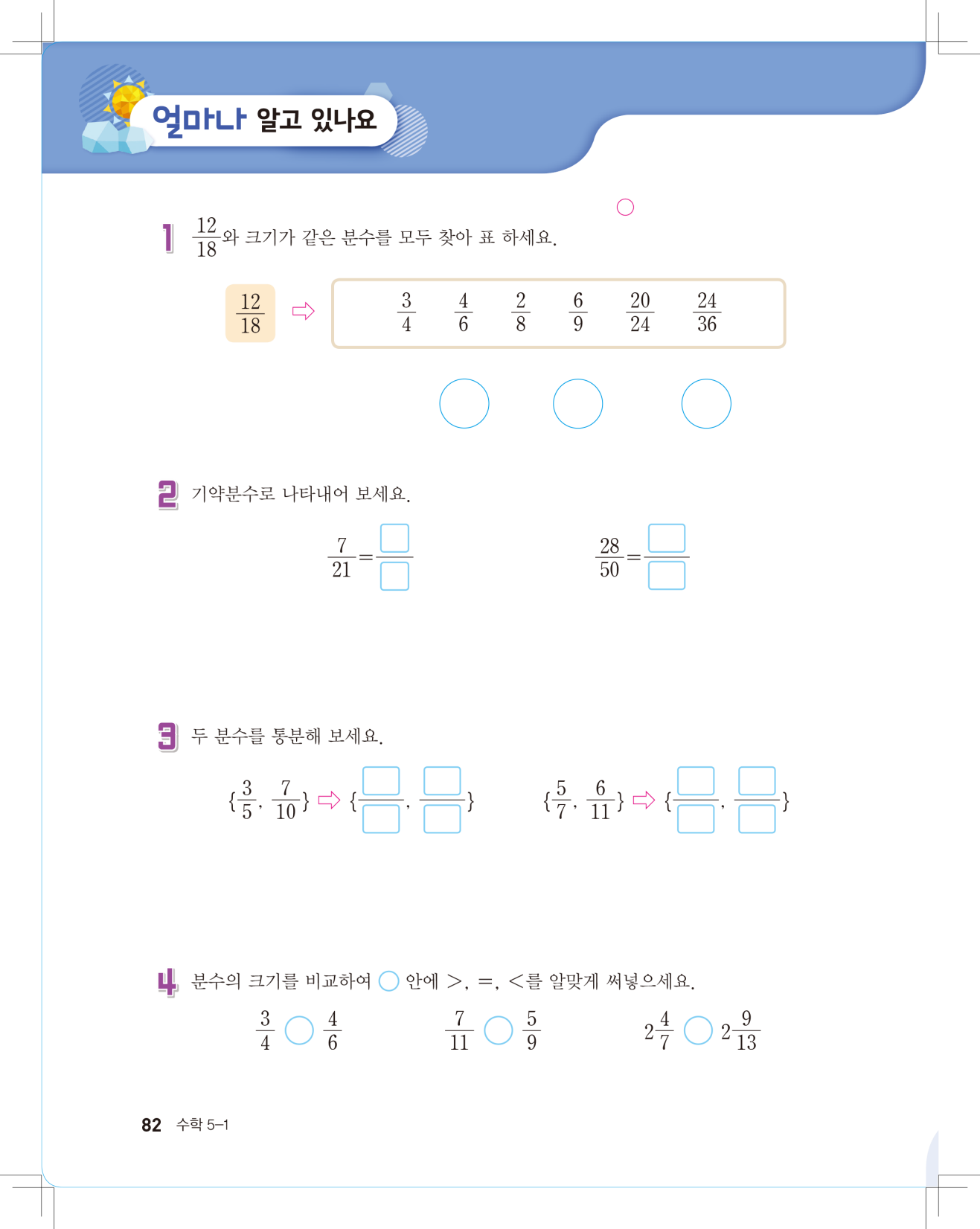 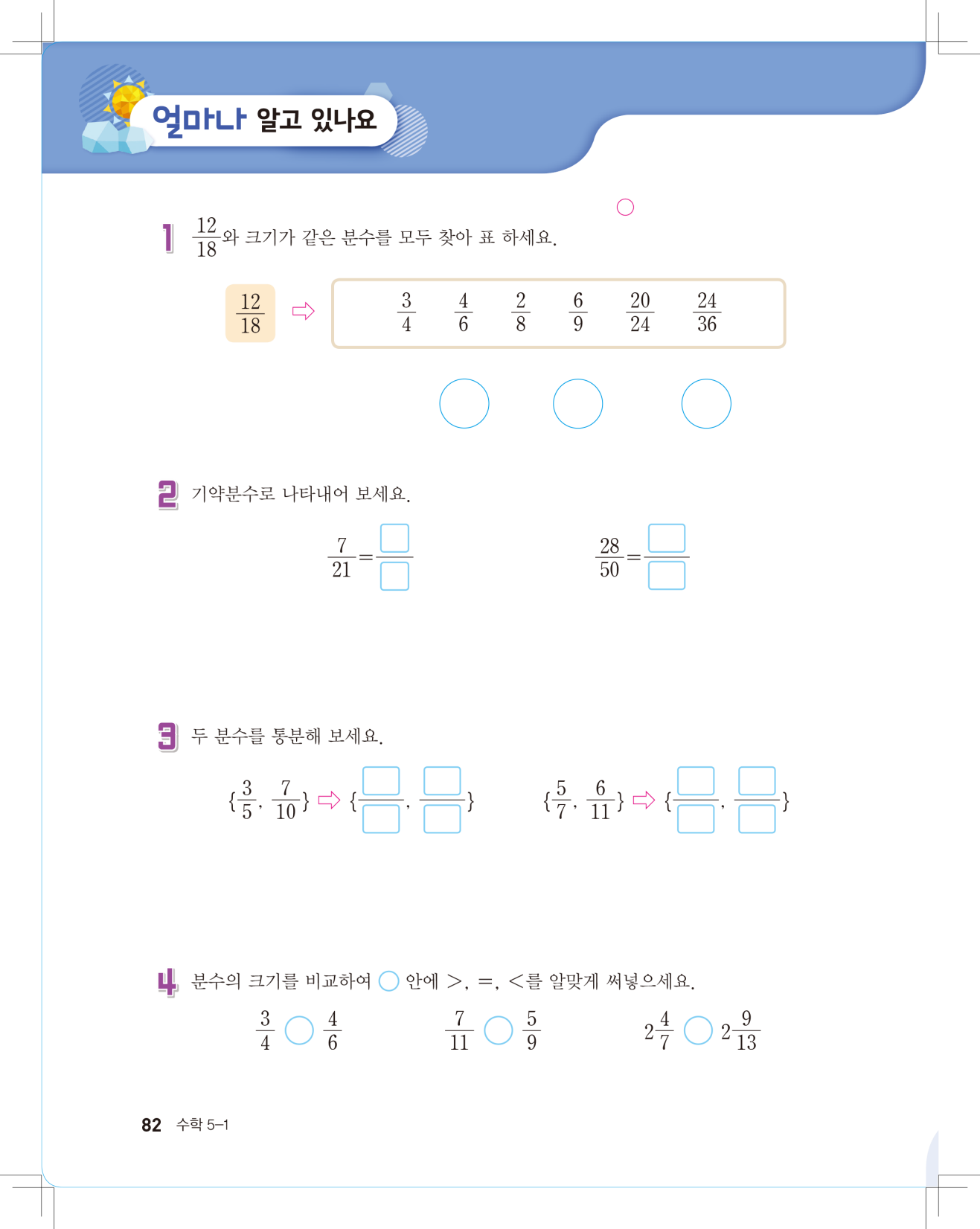 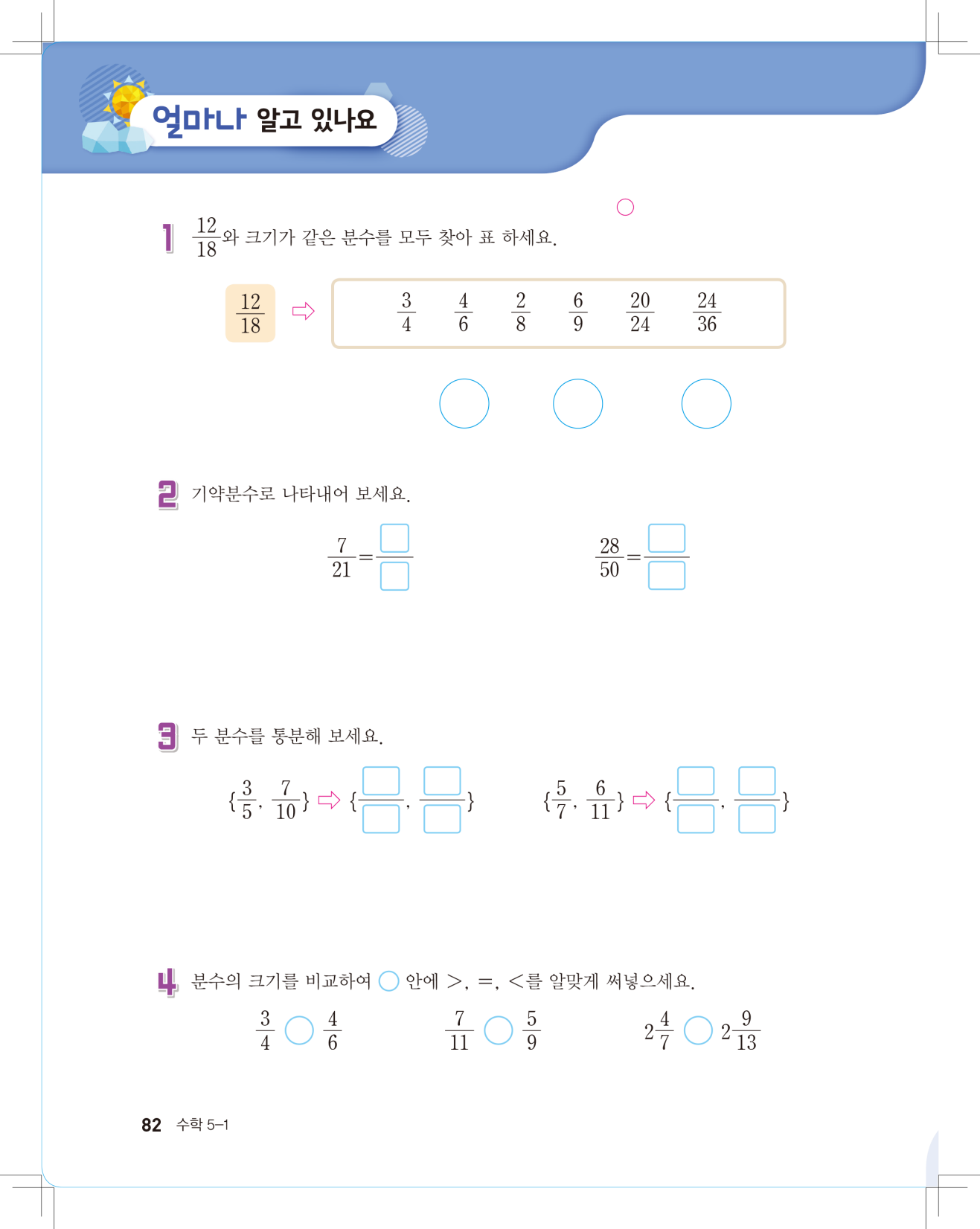 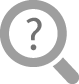 =        ,        =       이므로                 입니다.
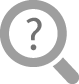 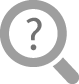 =        ,       =       이므로                   입니다.
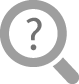 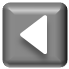 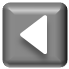 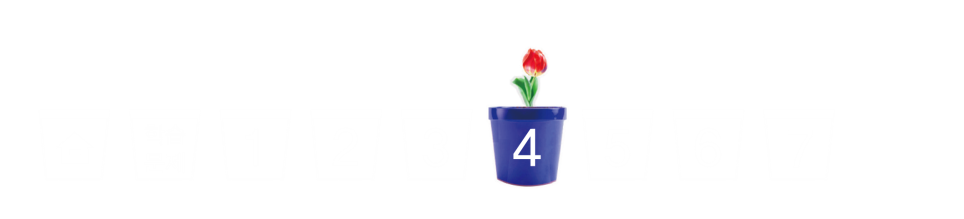 분수의 크기 비교하기
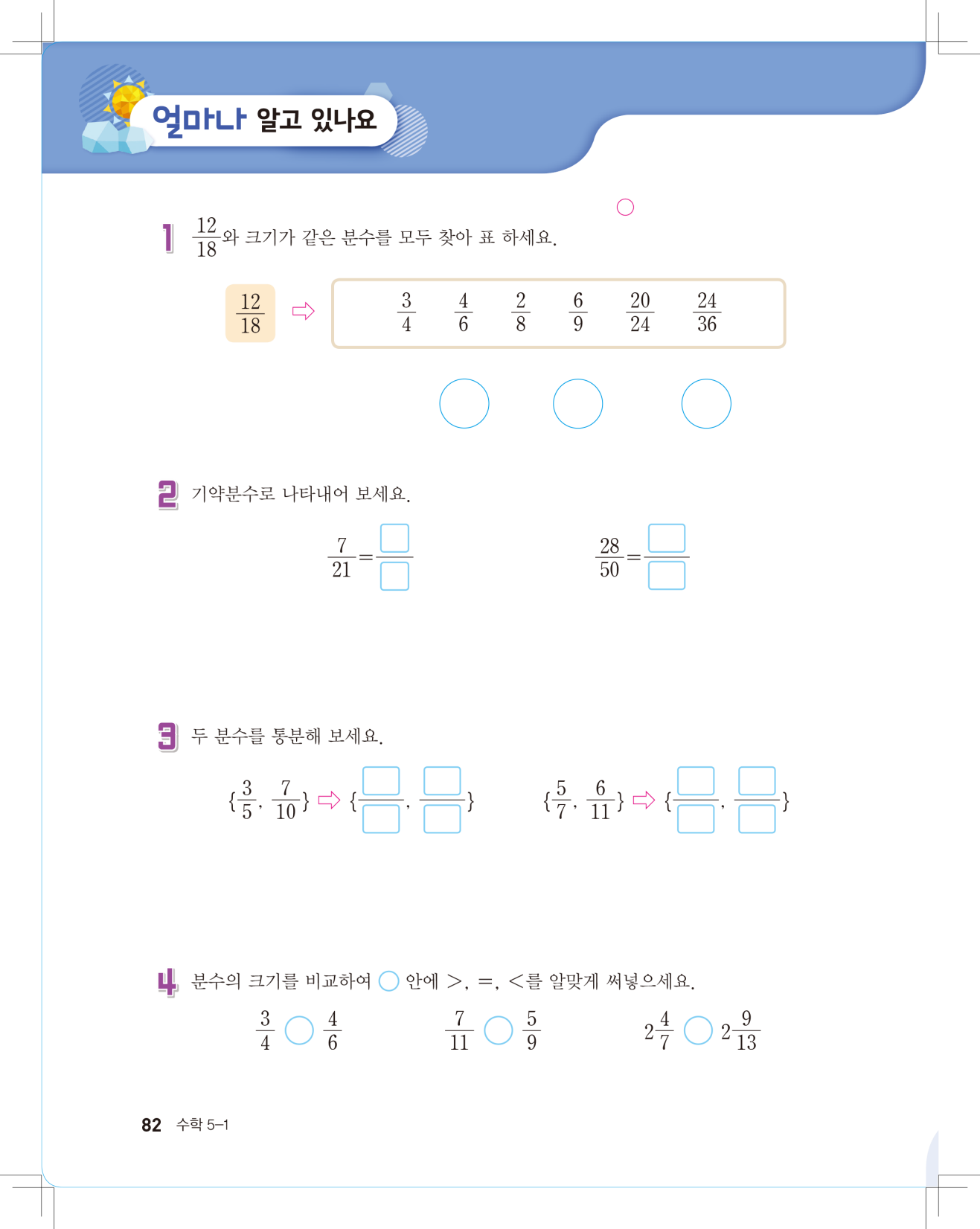 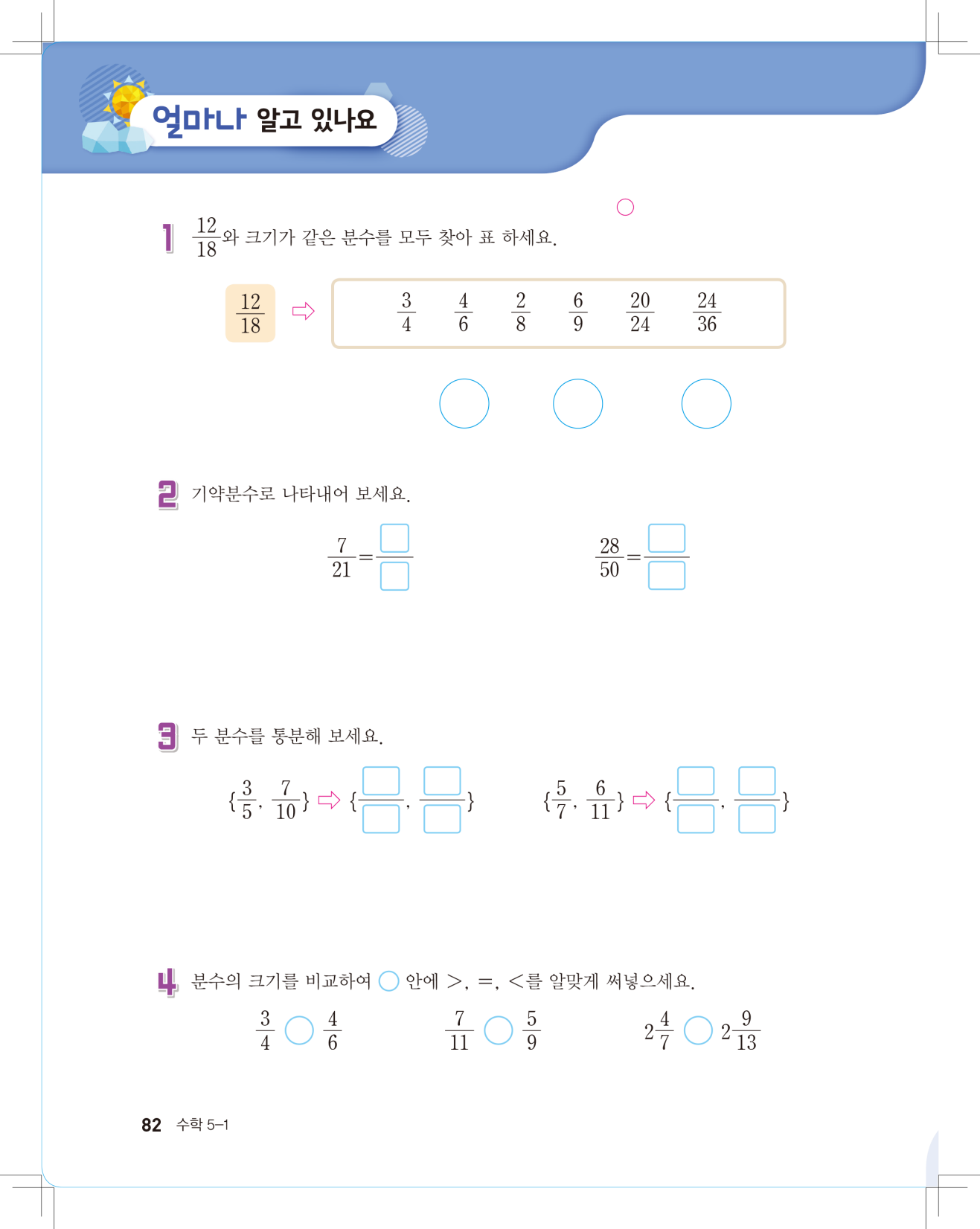 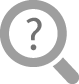 대분수의 자연수 부분은 모두 2이므로 분수 부분만 비교합니다. 
         =        ,        =        이므로                         입니다.
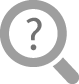 2
2
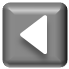 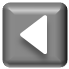 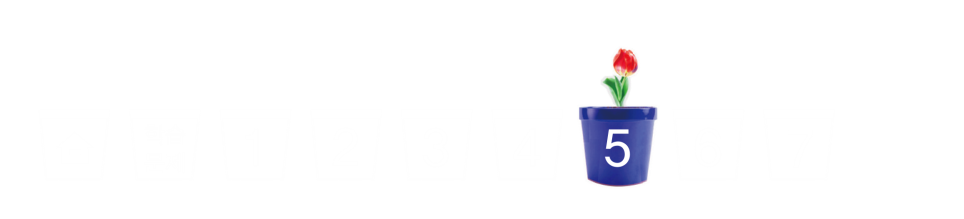 크기가 같은 분수 만들기
수 카드를 사용하여       와 크기가 같은 분수를 만들어 보세요.
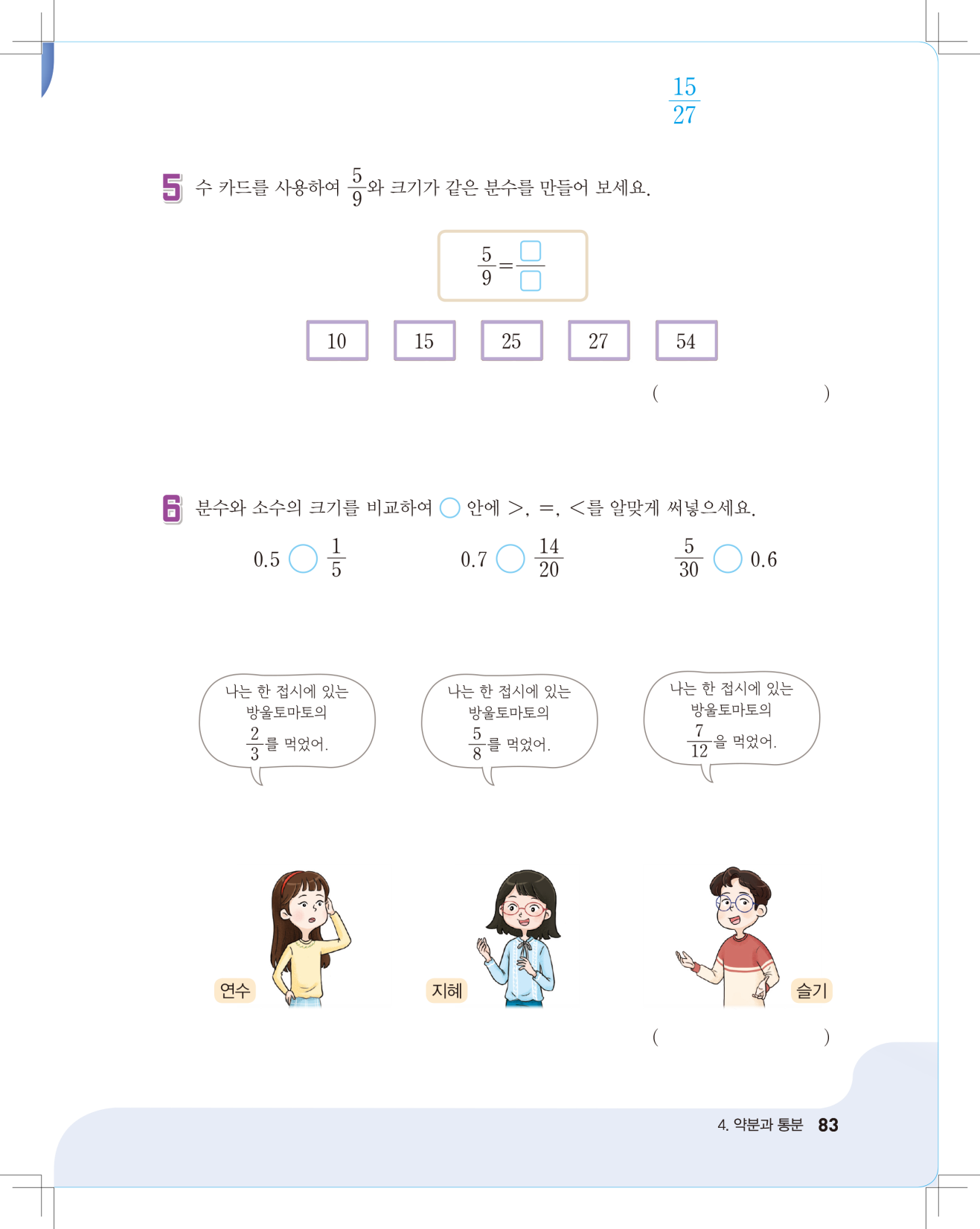 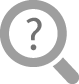 분모 9를 3배 하면 27이므로 분자 5에도 3배 하여 분수를 만들면        입니다.
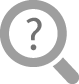 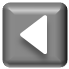 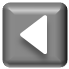 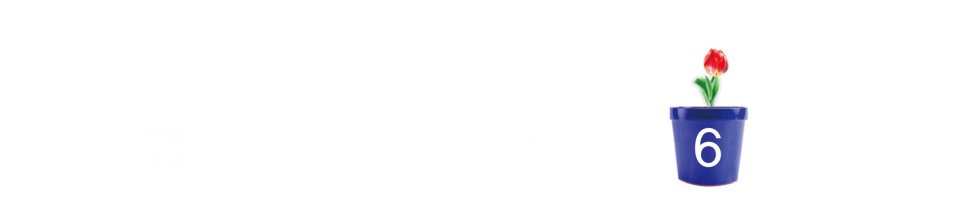 분수와 소수의 크기 비교
분수의 크기를 비교하여      안에  >, =, <를 알맞게 써넣으세요.
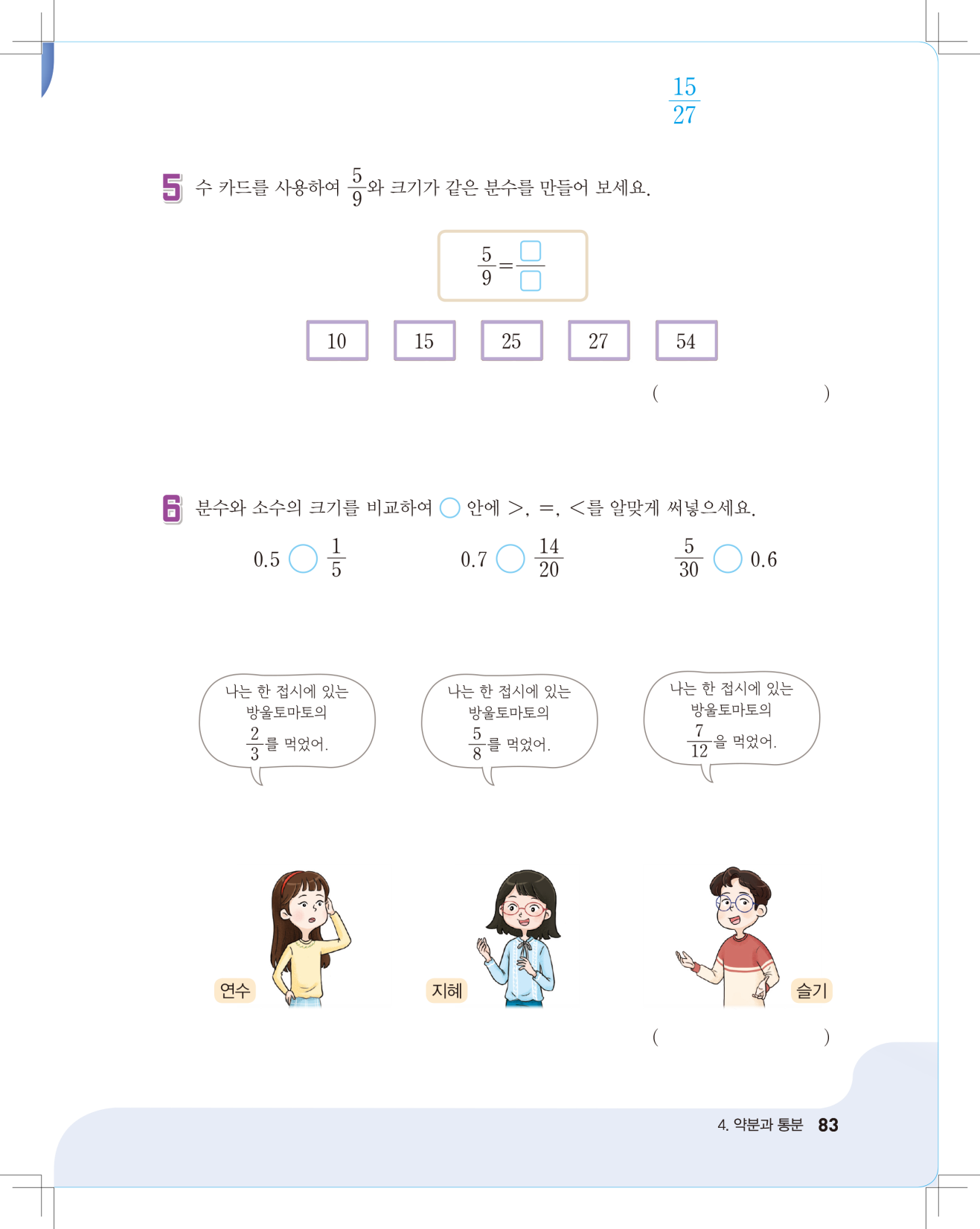 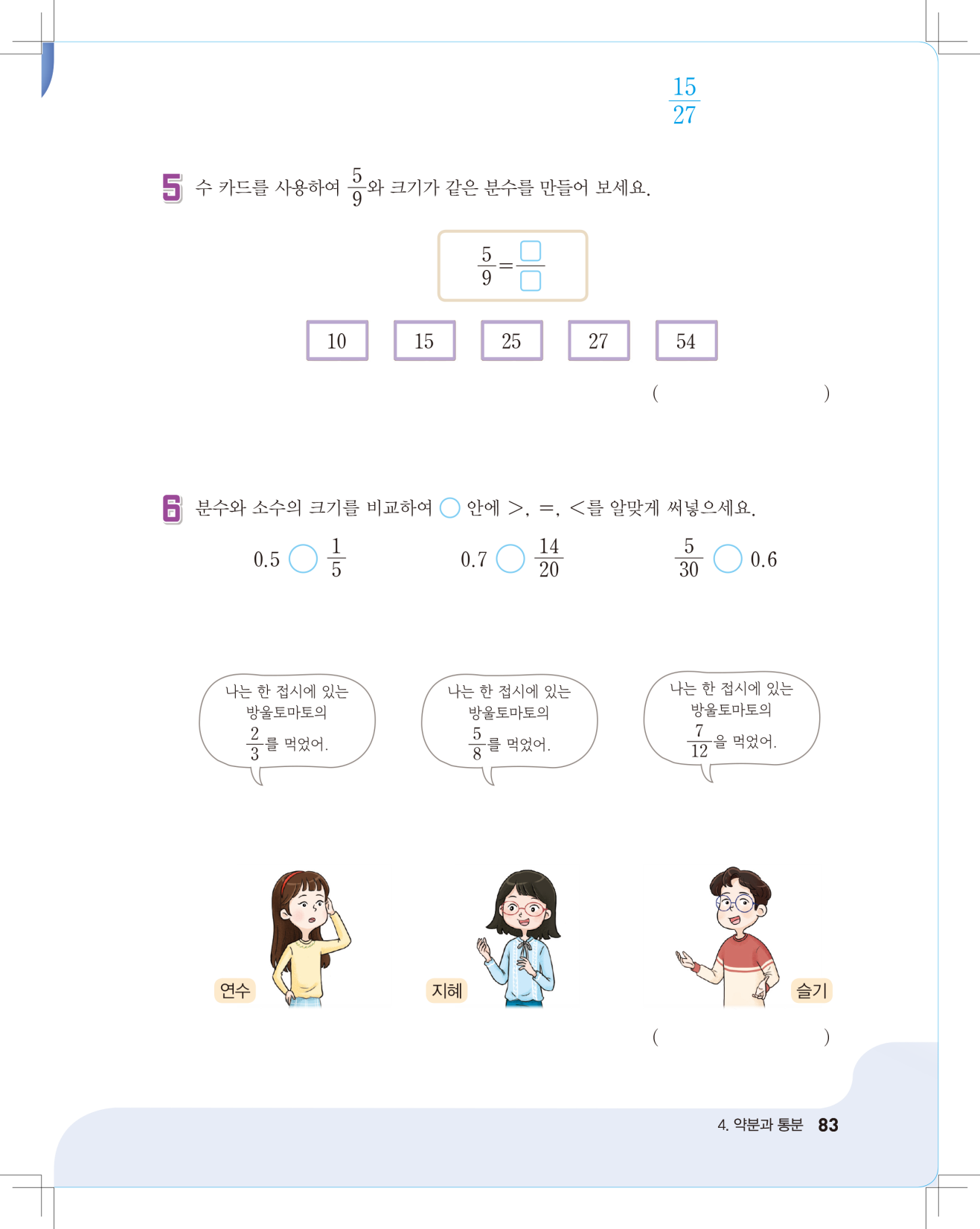 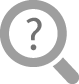 0.5=       이고       =       입니다. 따라서 0.5는       보다 큽니다. 
      =       로 소수로 나타내면 0.2입니다. 따라서 0.5는      보다 큽니다.
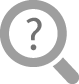 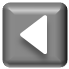 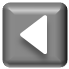 [Speaker Notes: 3
5]
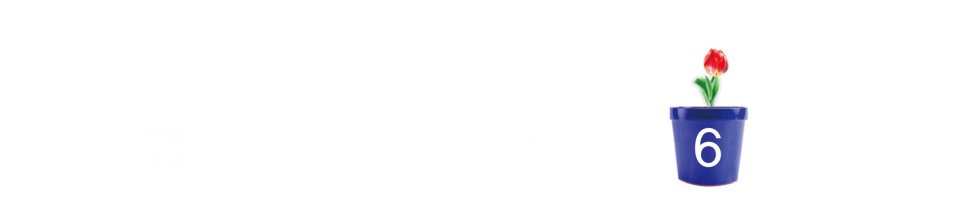 분수와 소수의 크기 비교
=
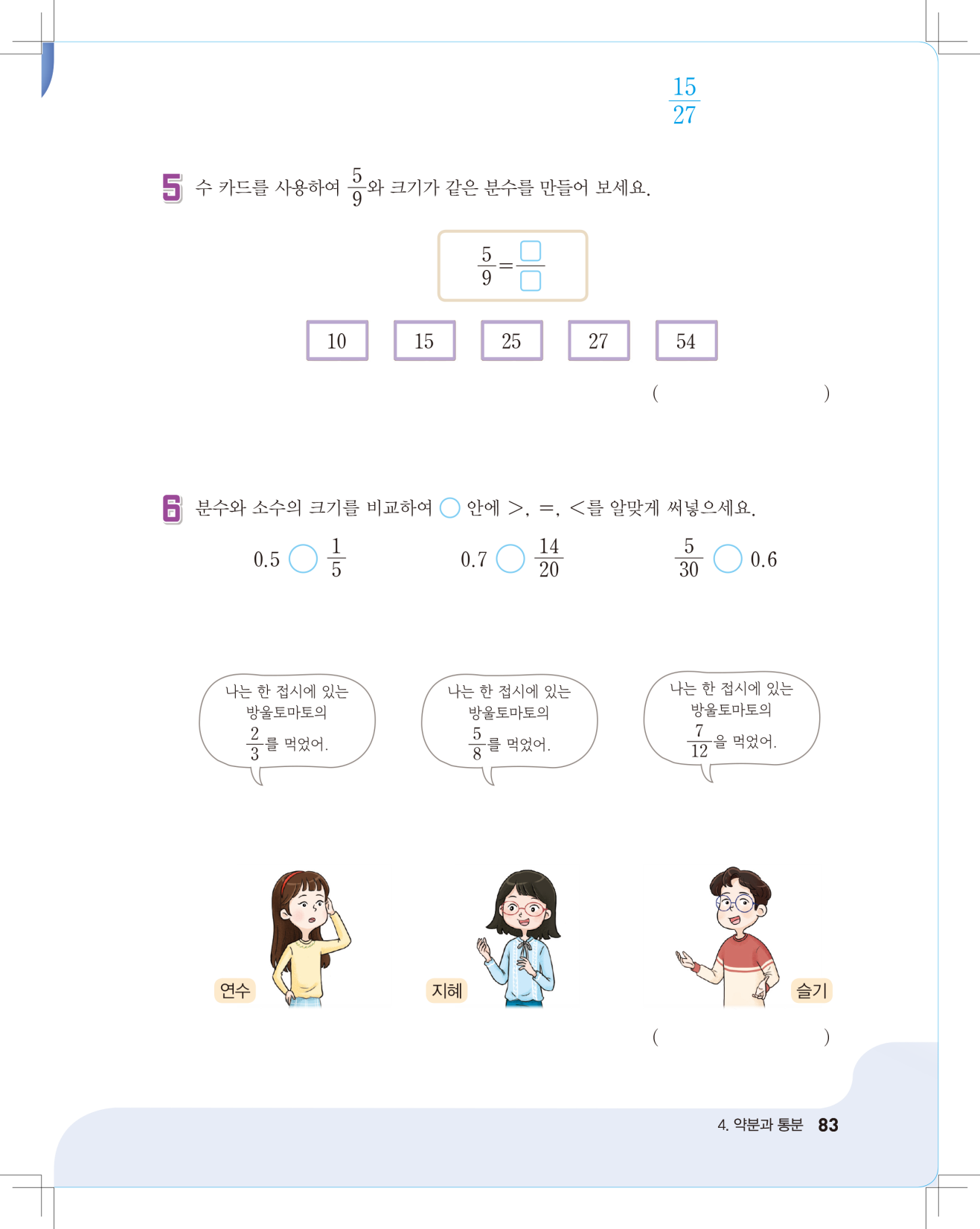 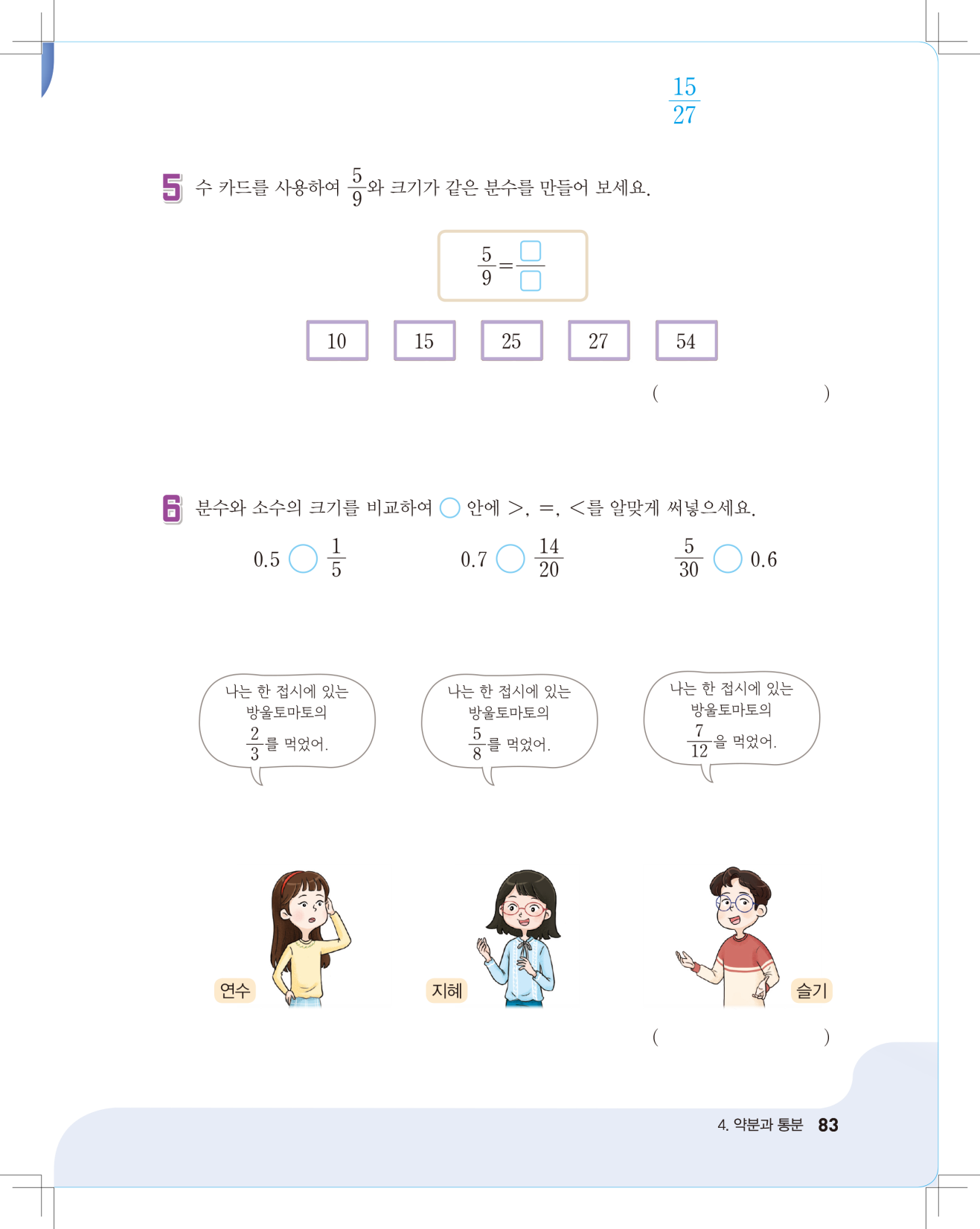 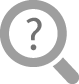 0.7=       로 분모와 분자에 2를 곱하면       입니다.  따라서 0.7은       와 같습니다. 
      의 분모와 분자를 2로 나누면        =0.7입니다. 따라서 0.7은        와 같습니다.
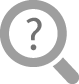 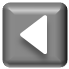 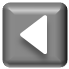 [Speaker Notes: 3
5]
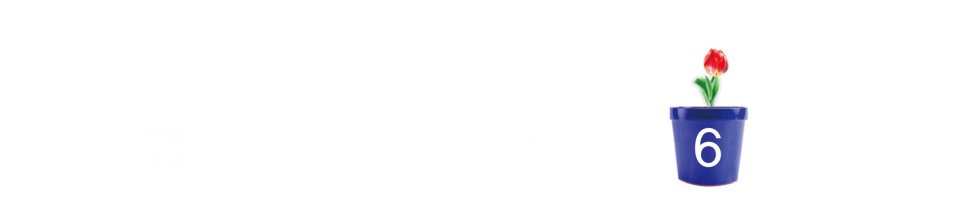 분수와 소수의 크기 비교
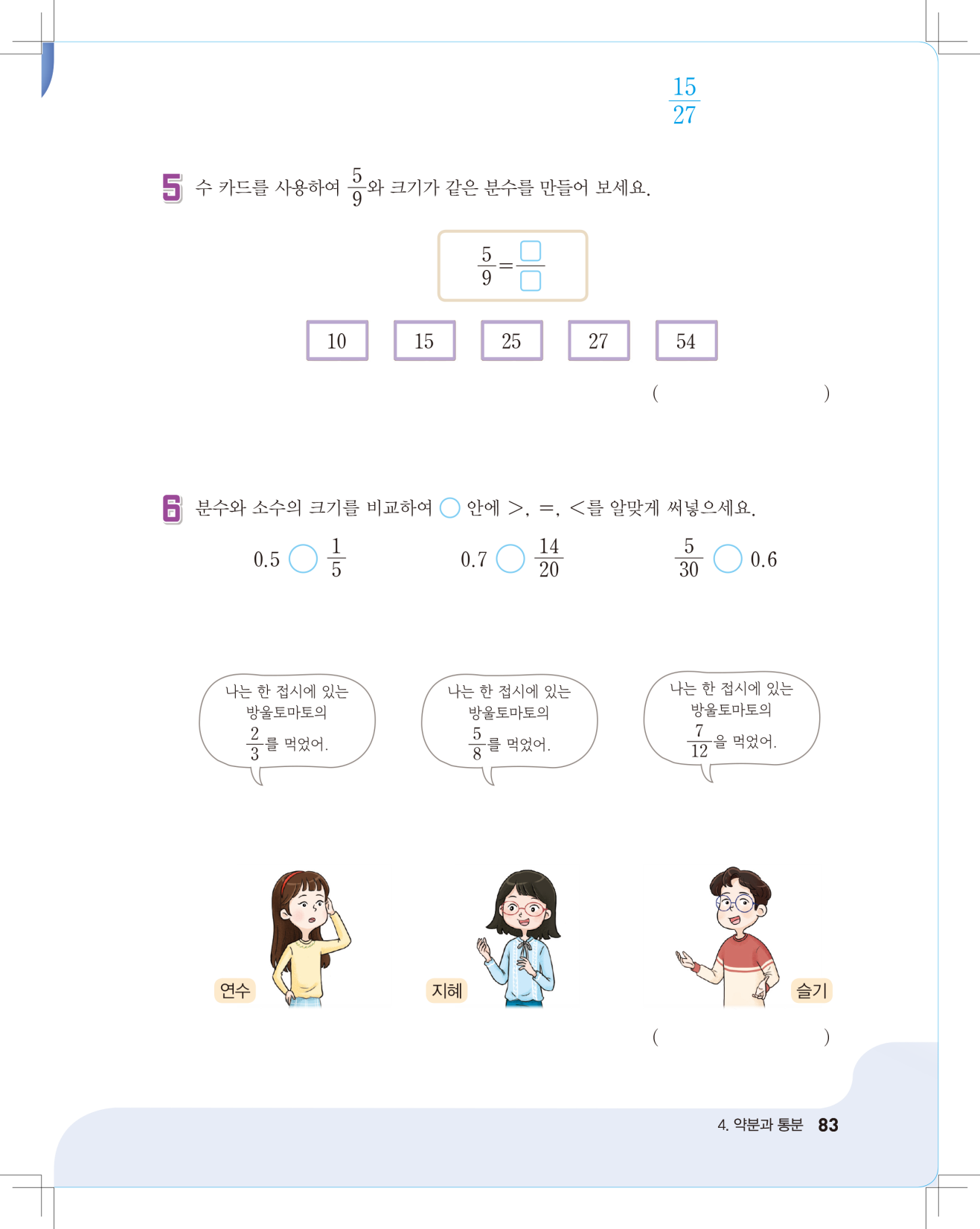 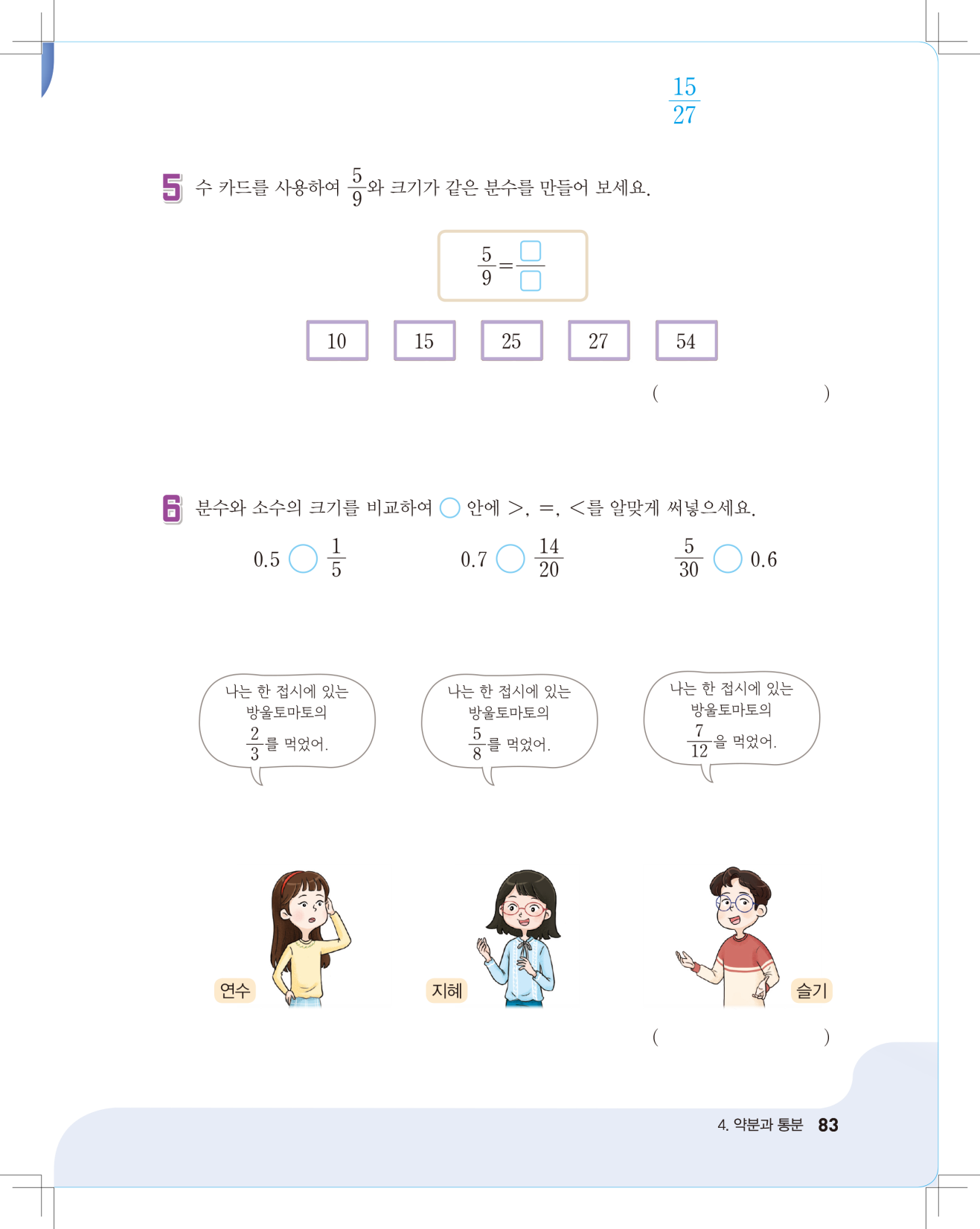 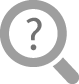 0.6=       으로 분모와 분자에 3을 곱하면       입니다. 따라서       는 0.6보다 작습니다.
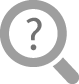 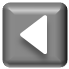 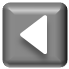 분모가 다른 세 분수의 크기 비교
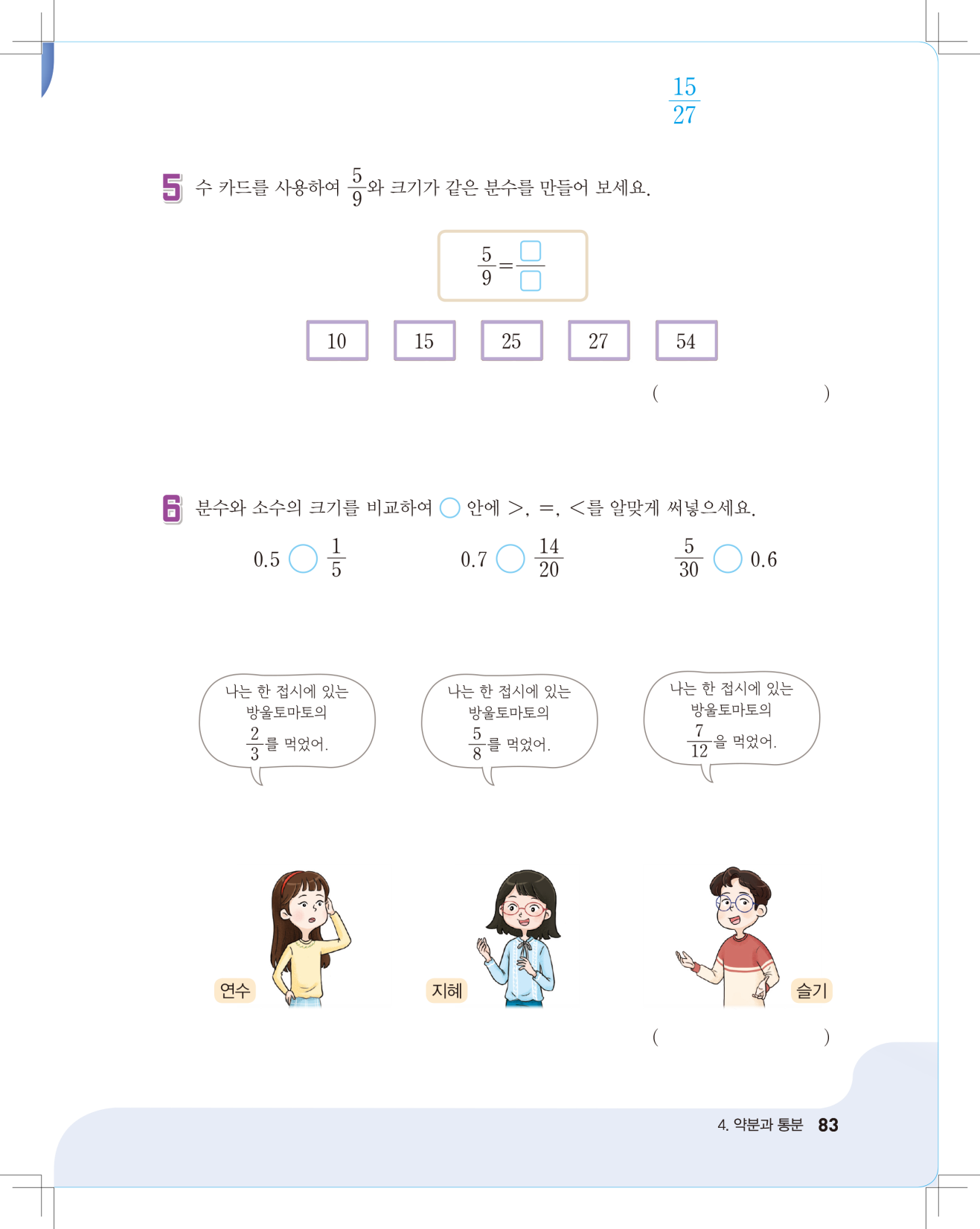 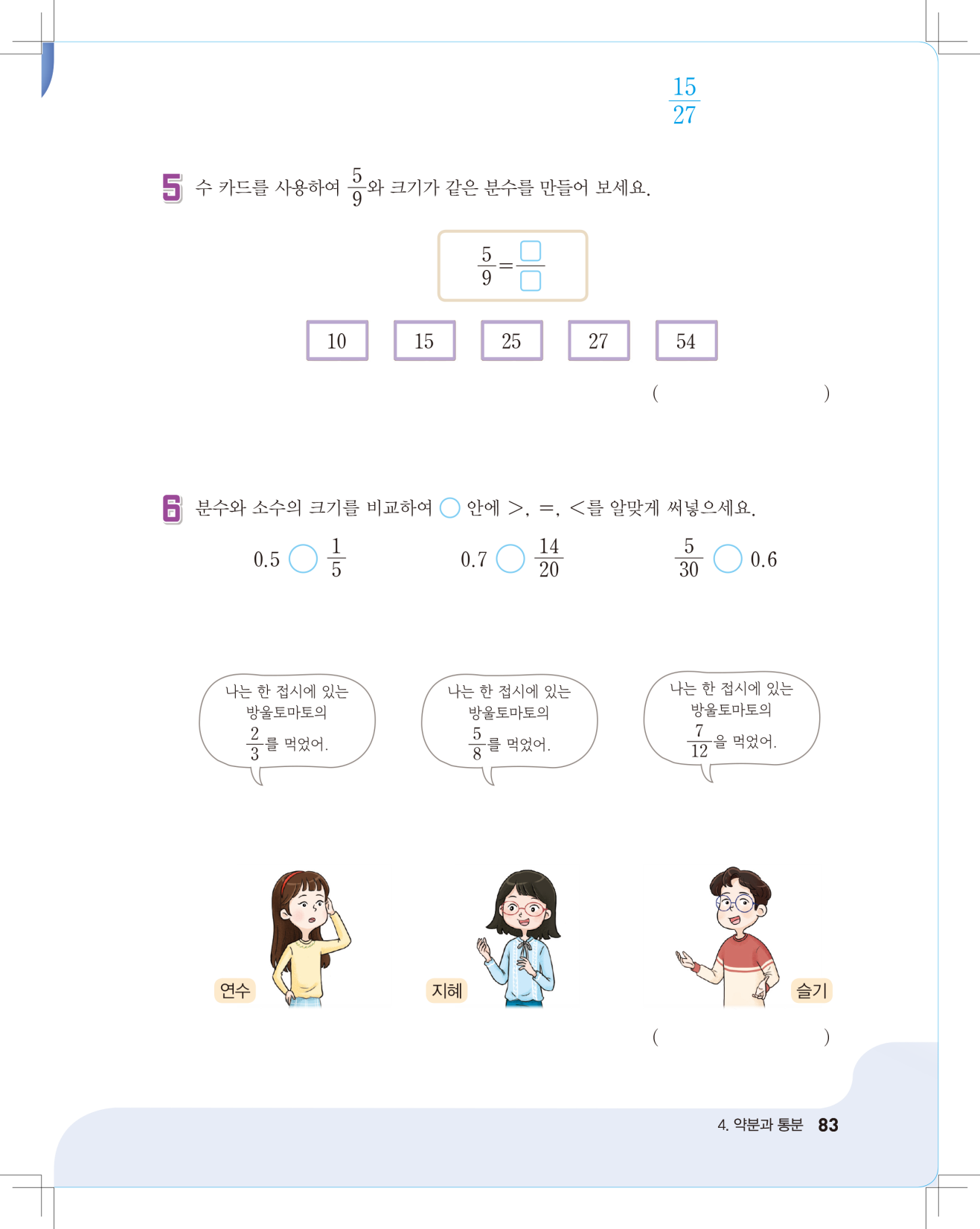 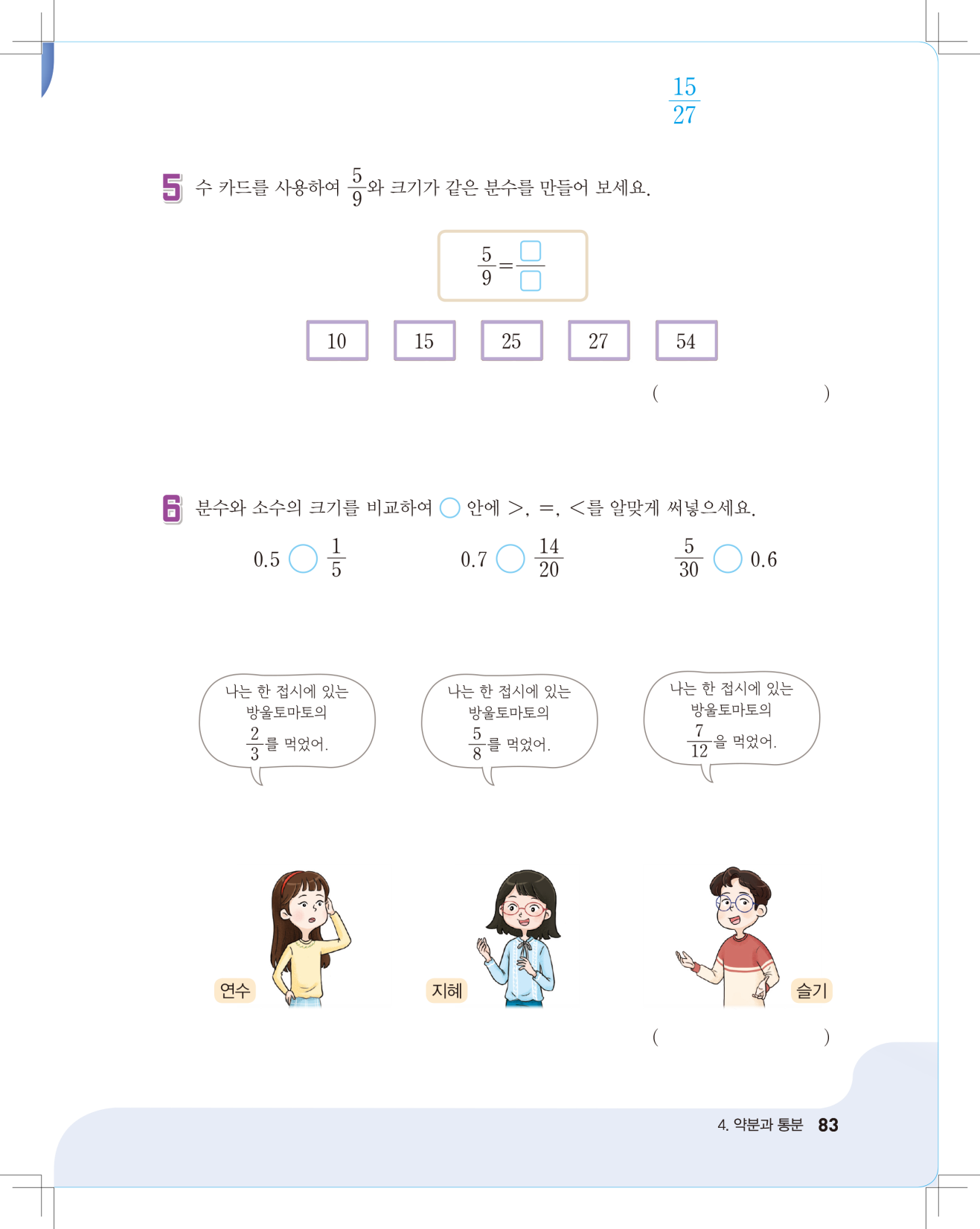 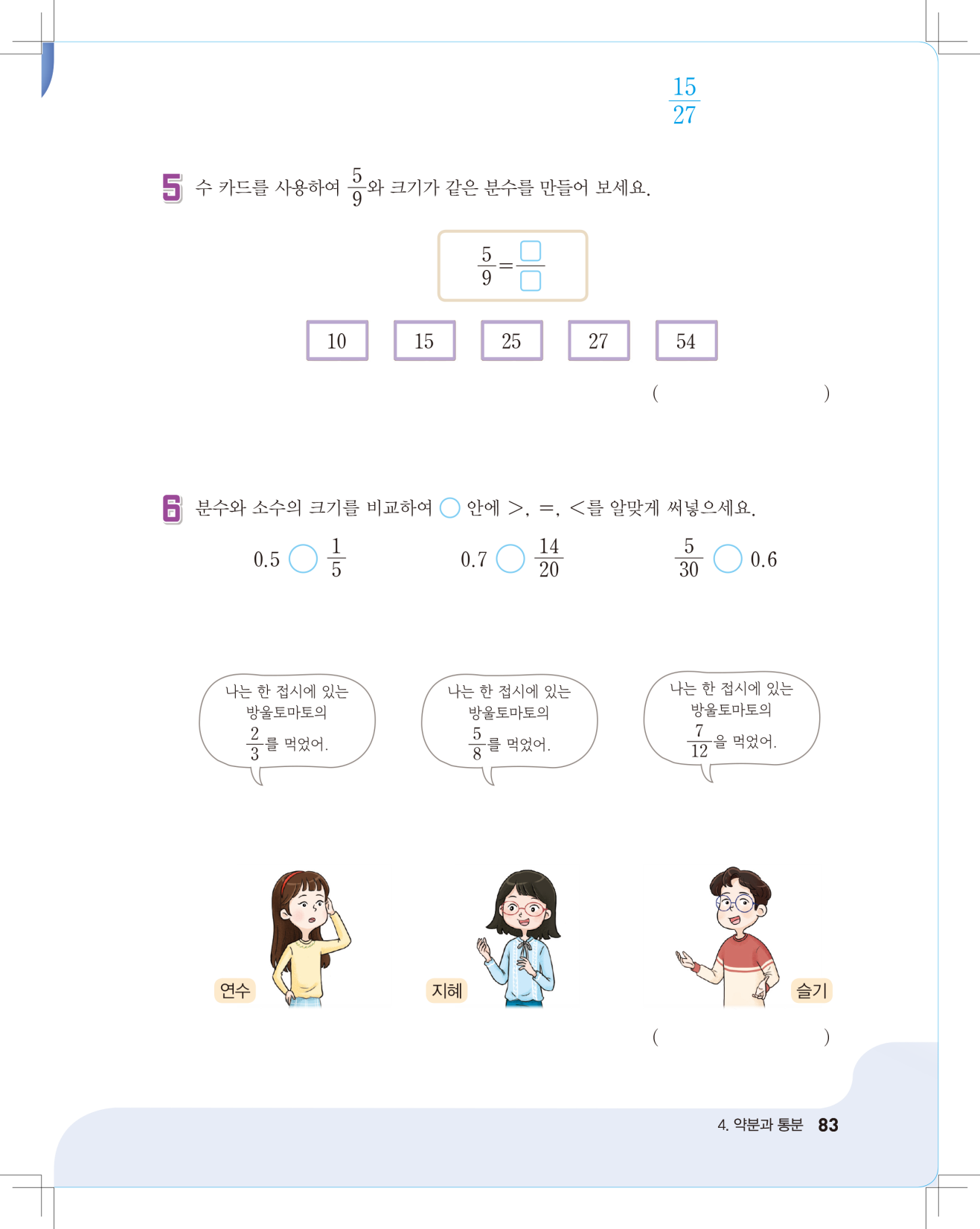 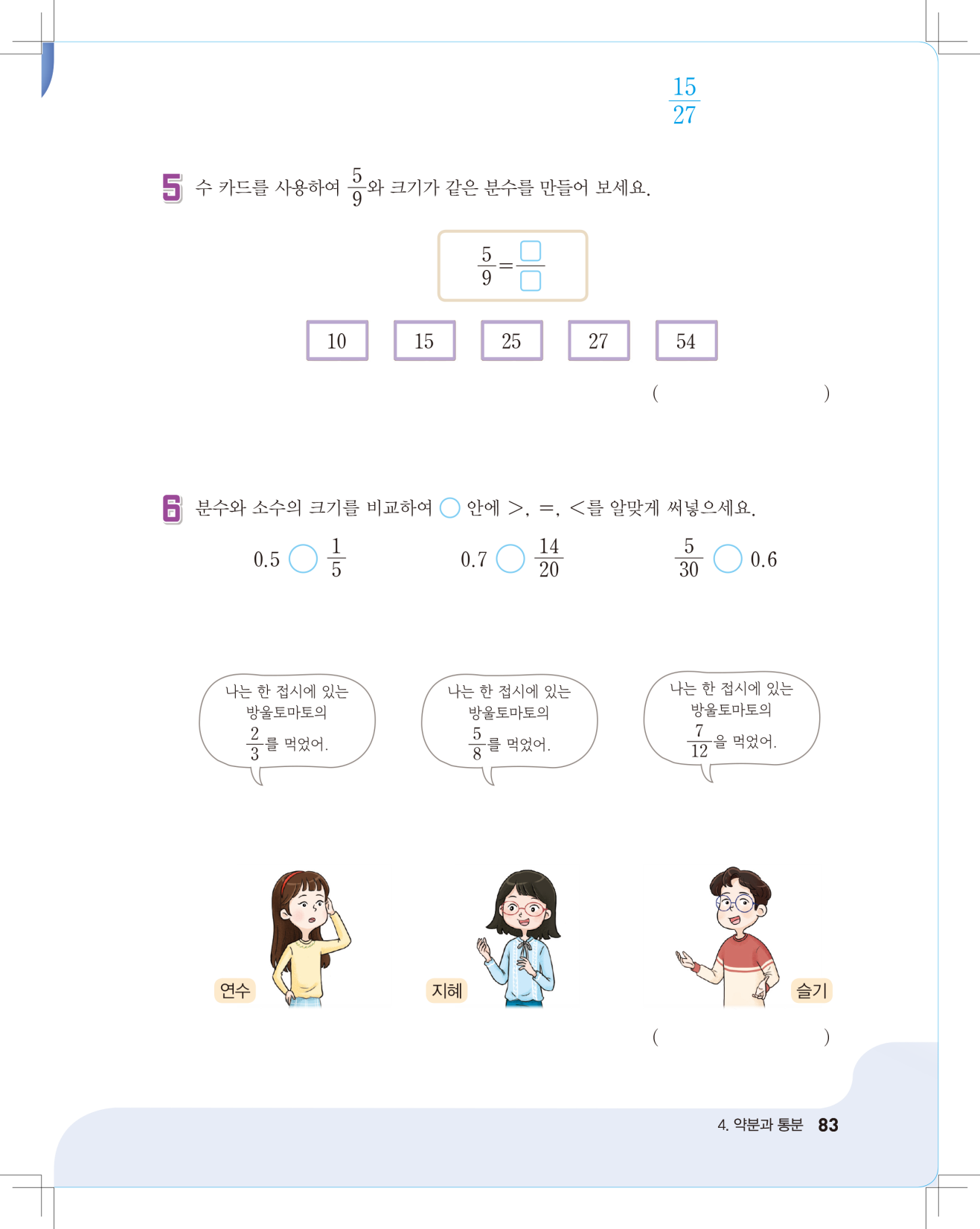 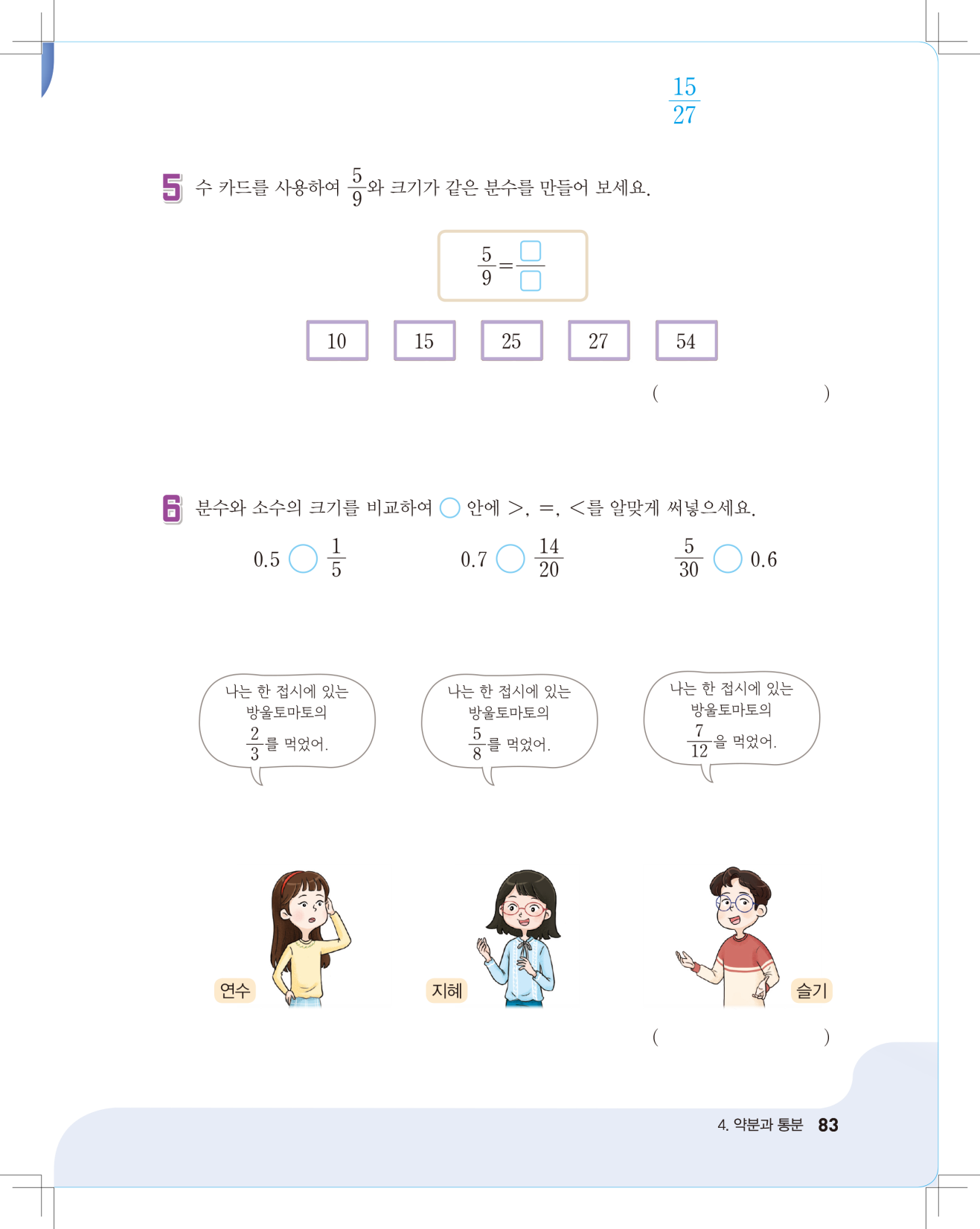 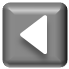 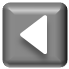 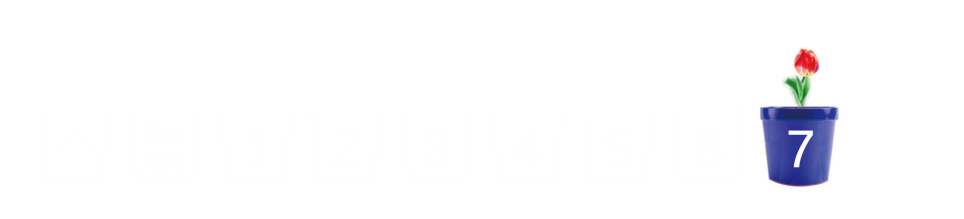 분모가 다른 세 분수의 크기 비교
세 접시에 방울토마토가 같은 수만큼 담겨 있습니다. 방울토마토를 가장 많이 먹은 친구를 찾아 써 보세요.
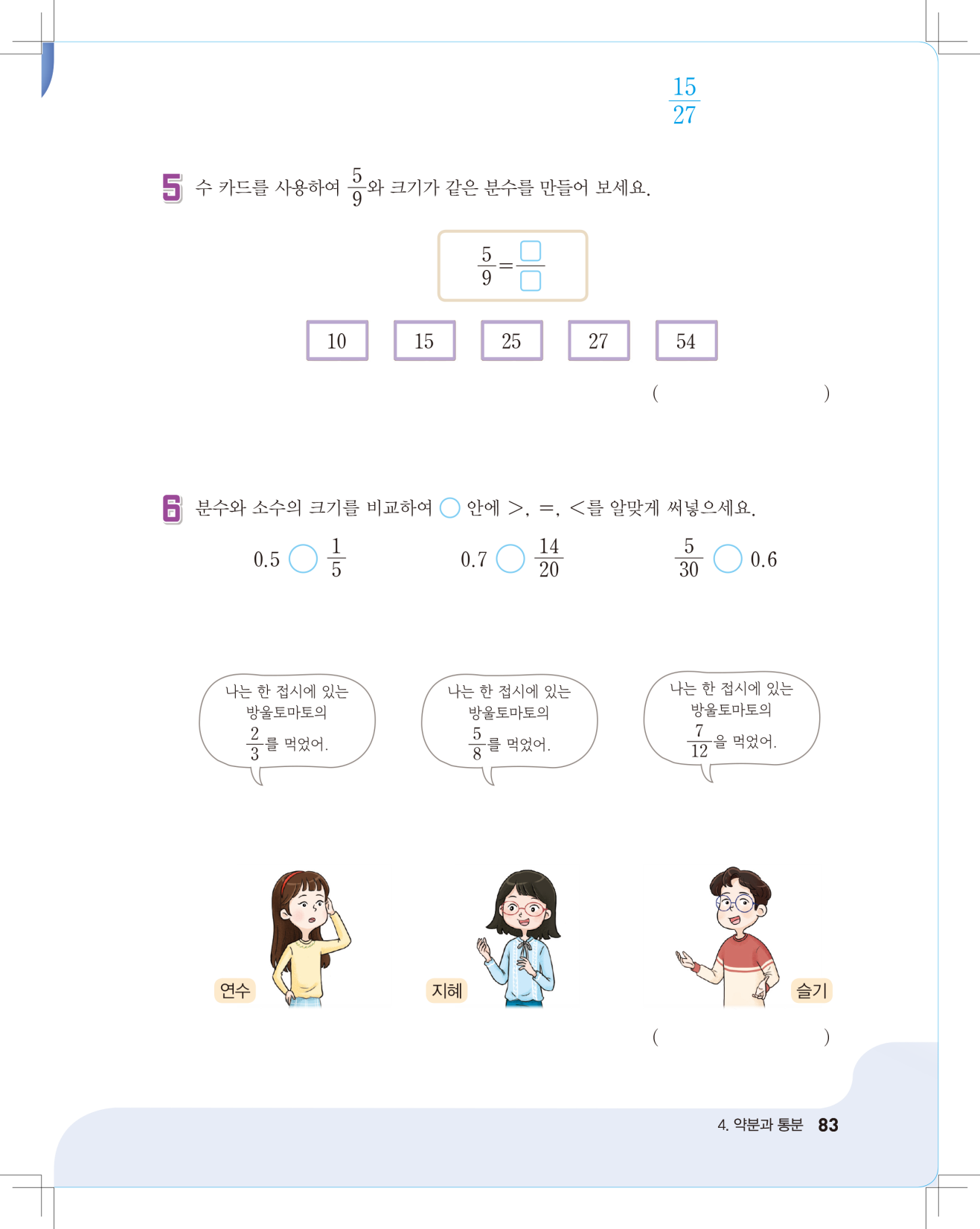 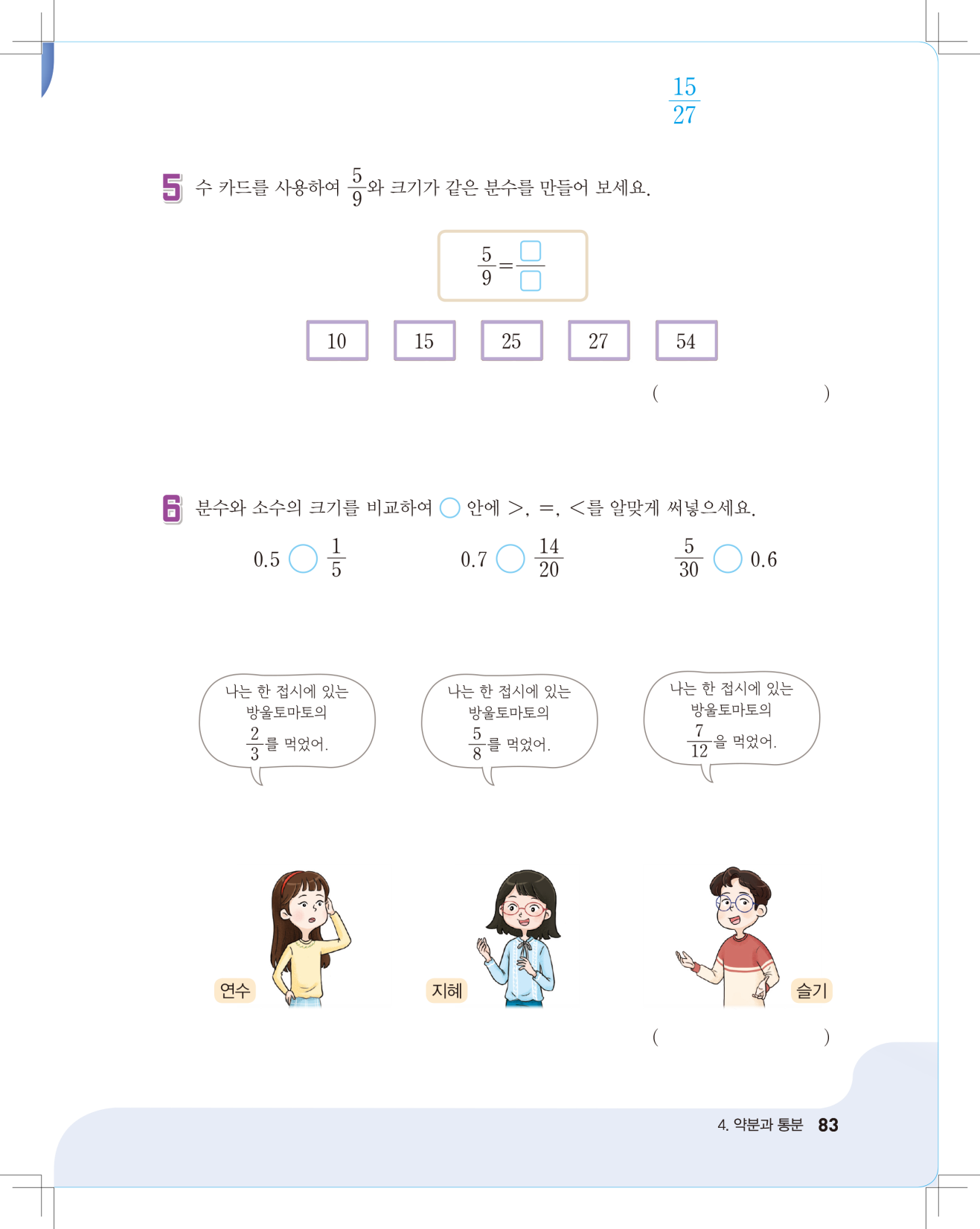 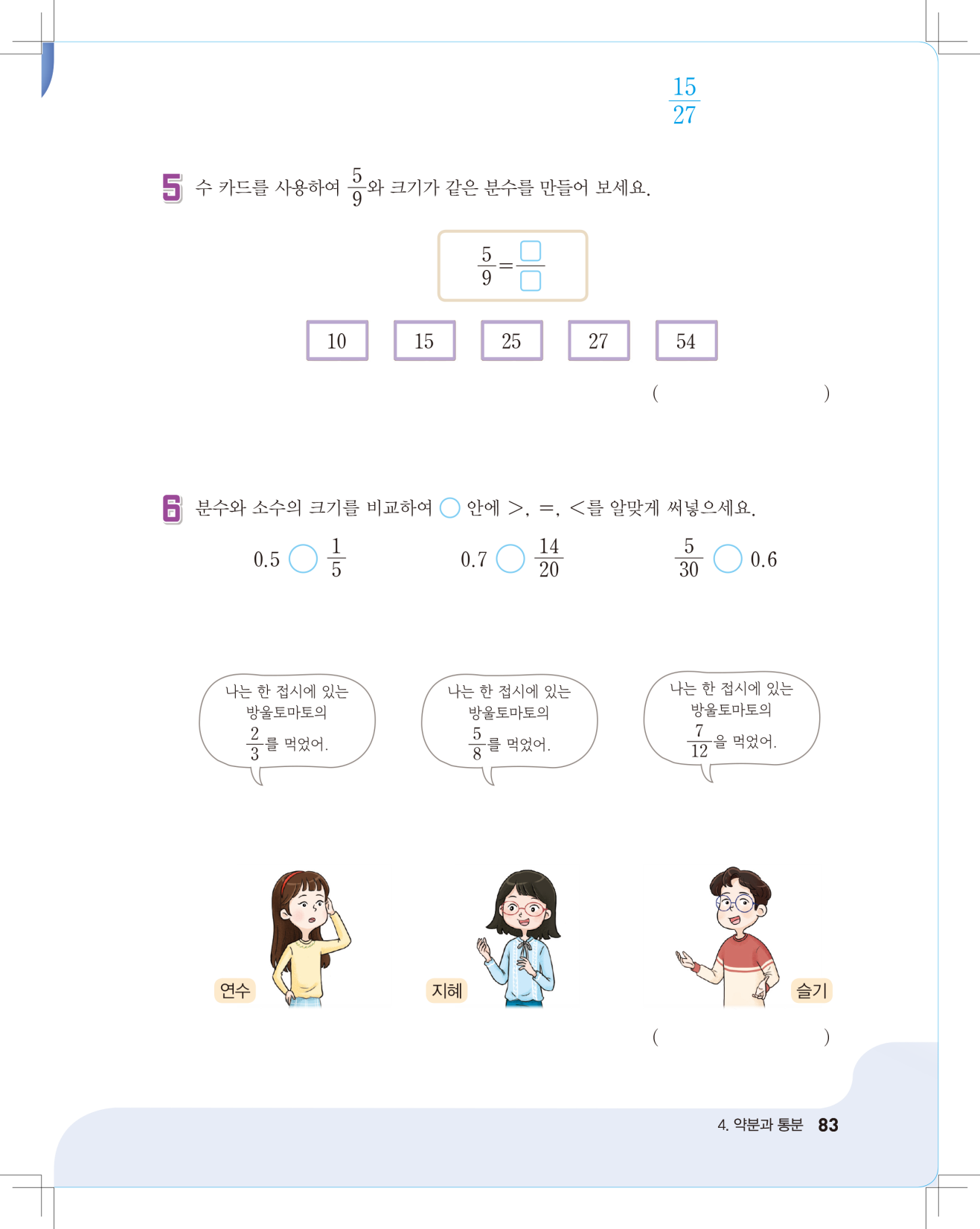 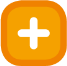 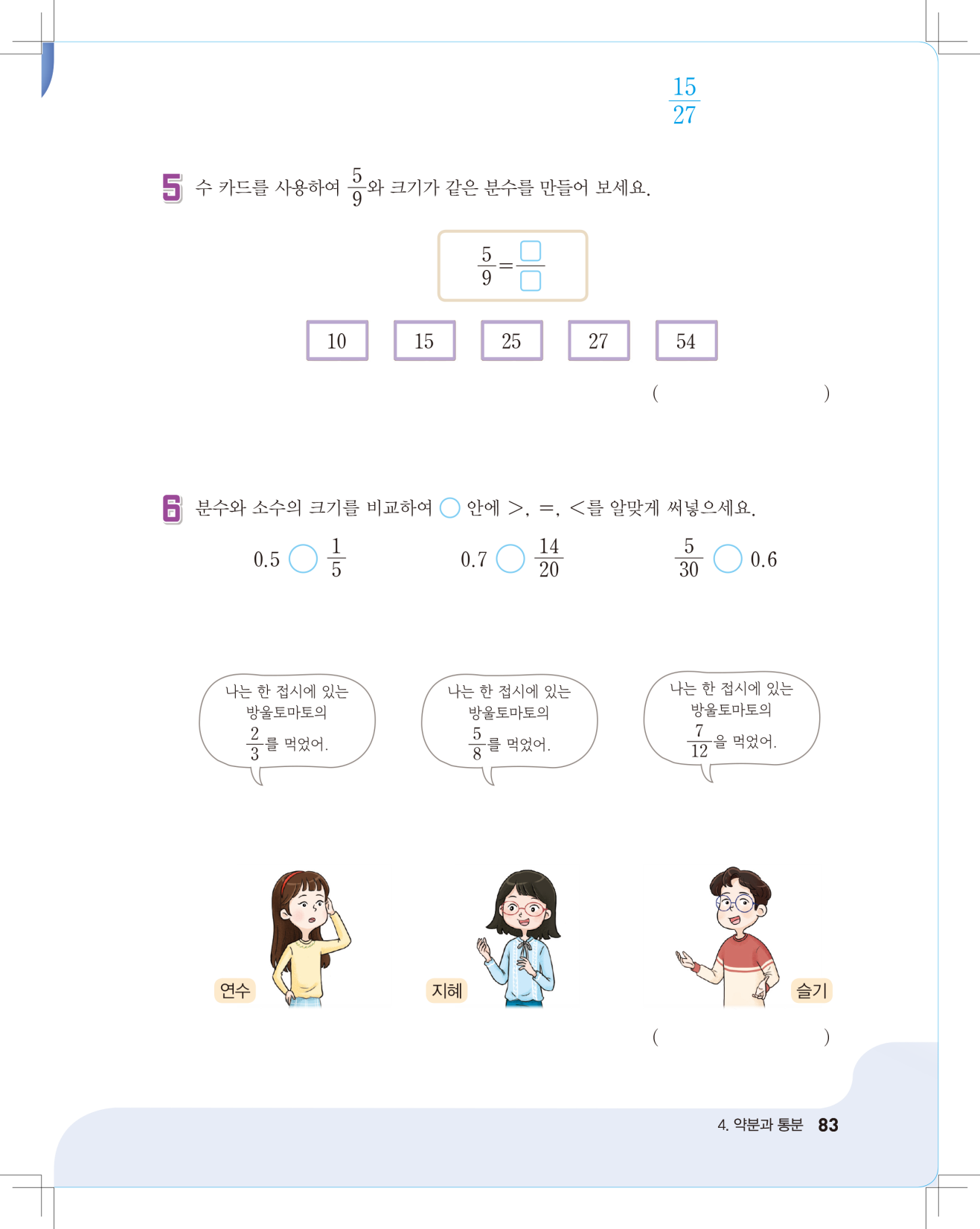 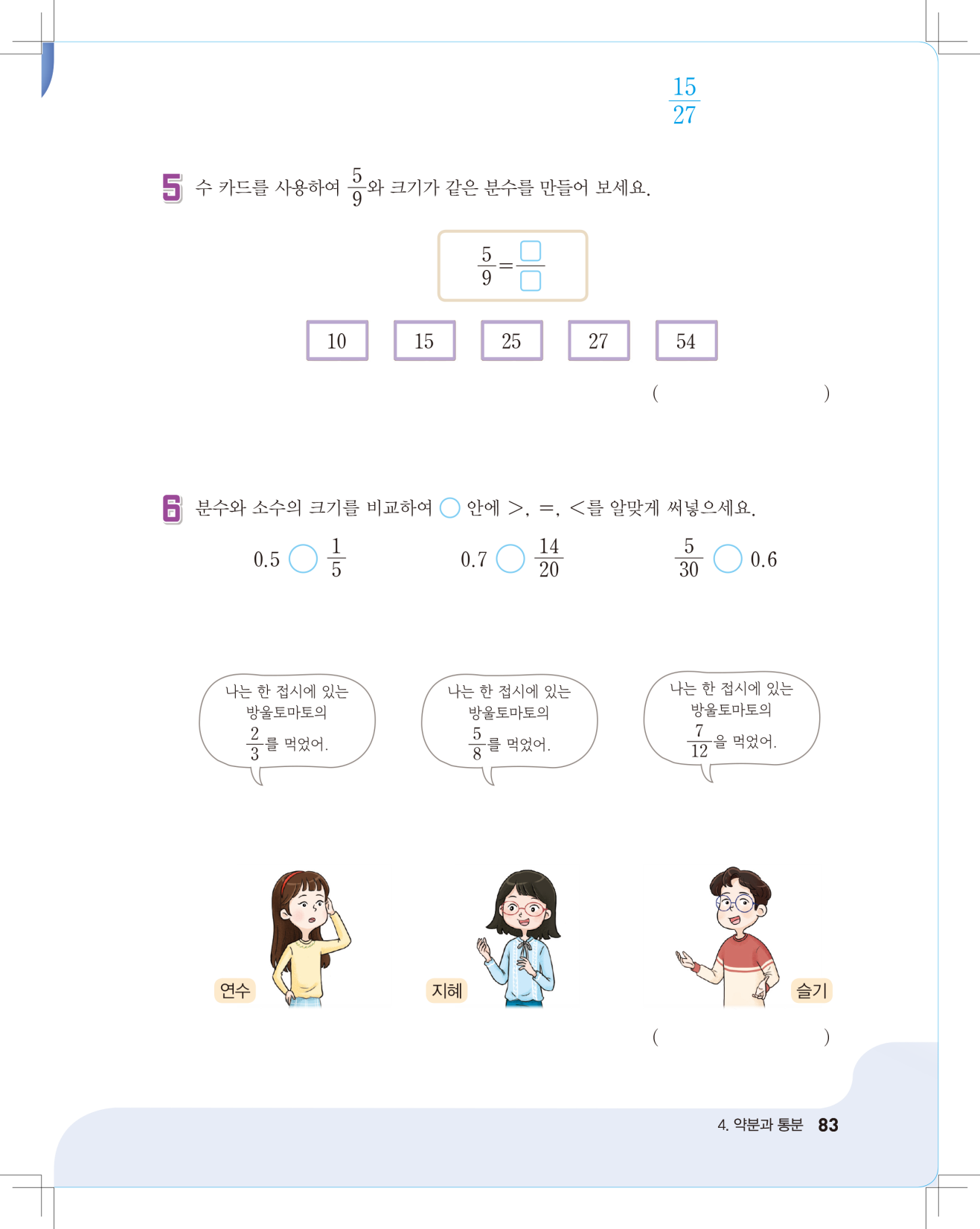 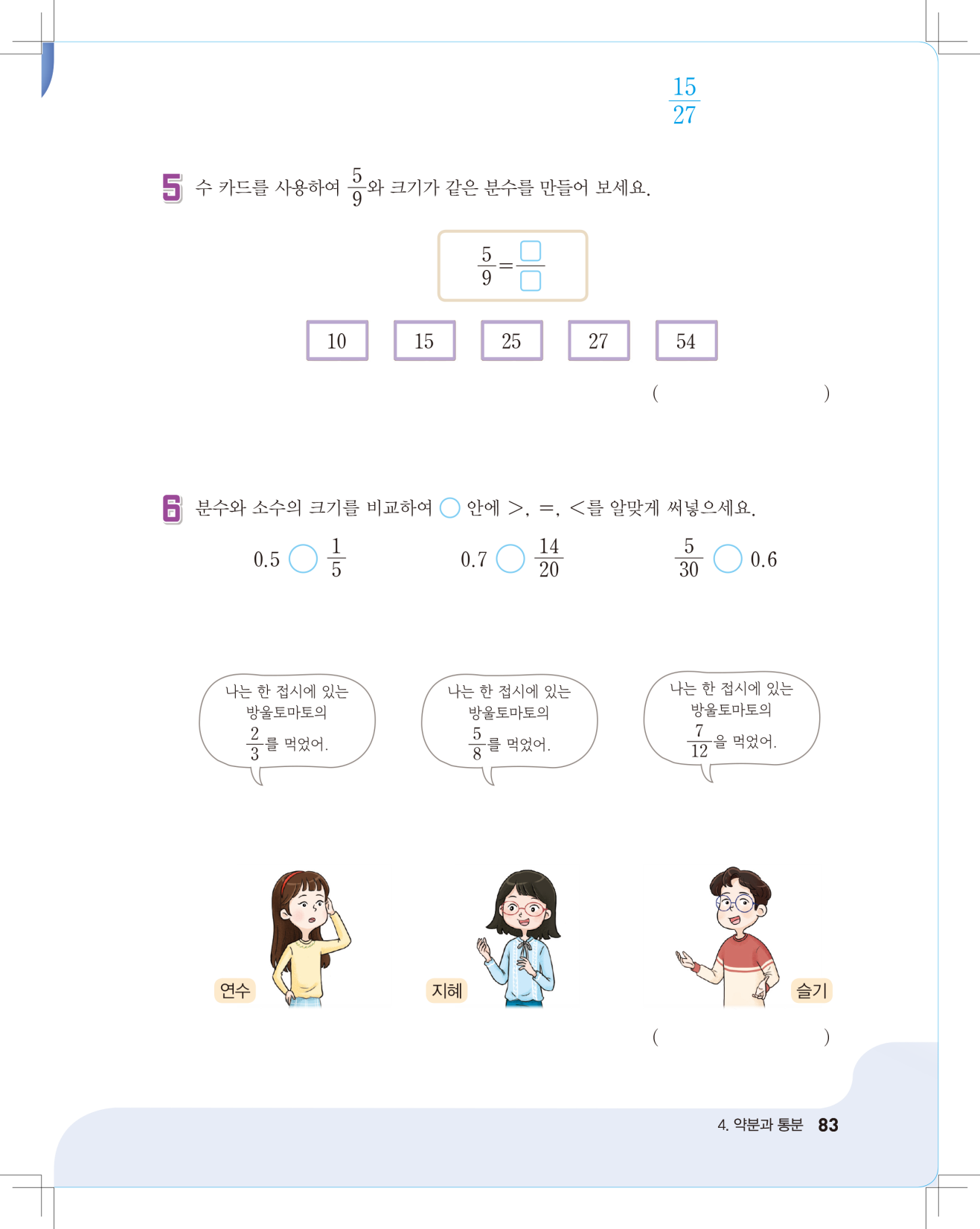 와       를 통분하면        ,       이므로      가       보다 더 큽니다. 
        와        을 통분하면        ,        이므로       가 더 큽니다. 
   따라서 연수가 가장 많이 먹었습니다.
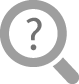 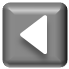 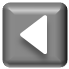 9차시
얼마나 알고 있나요
다음 시간에 배울 내용 알아보기
10
탐구 수학
차시
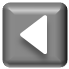